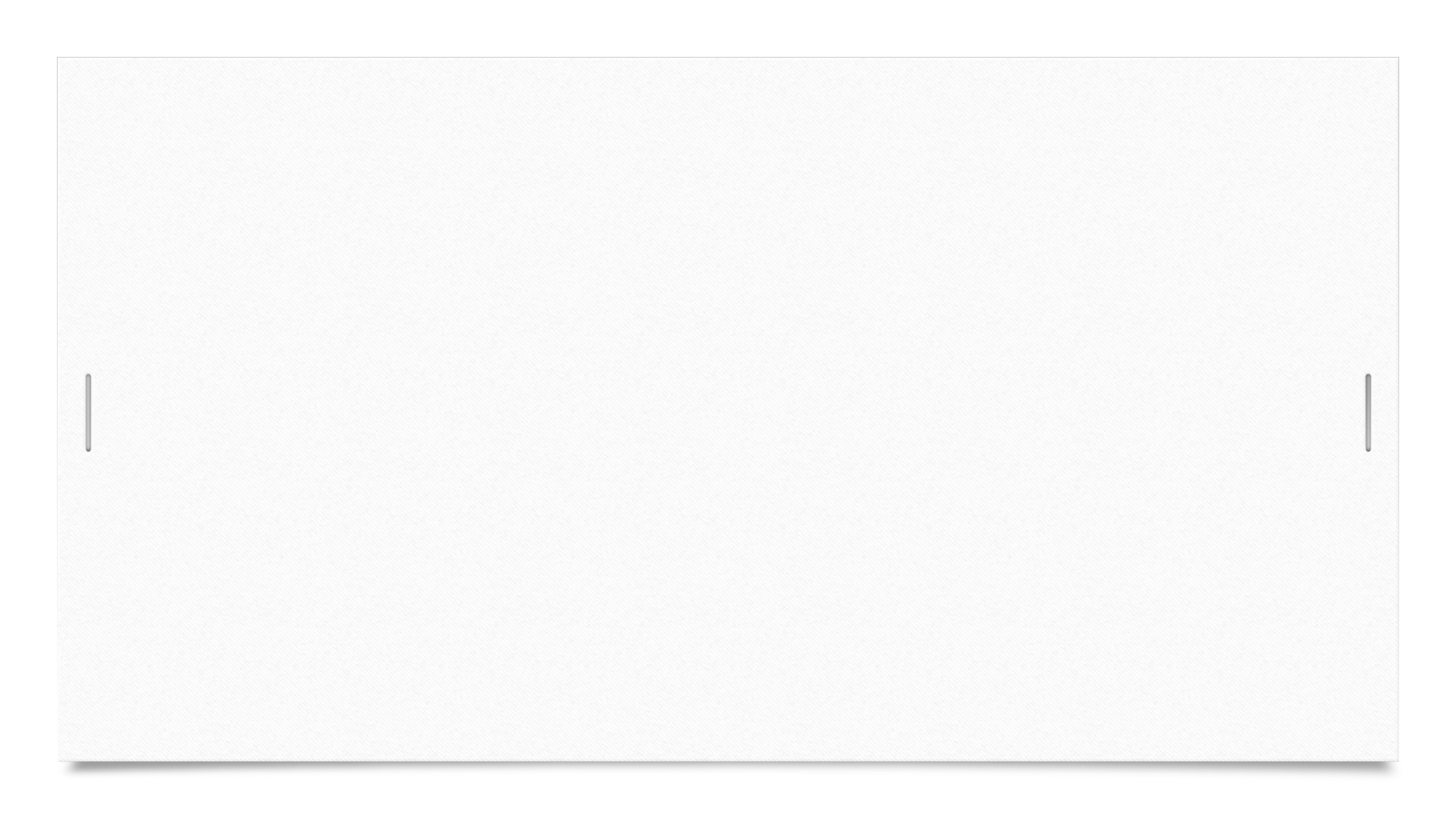 Edgewood Senior Parent Night
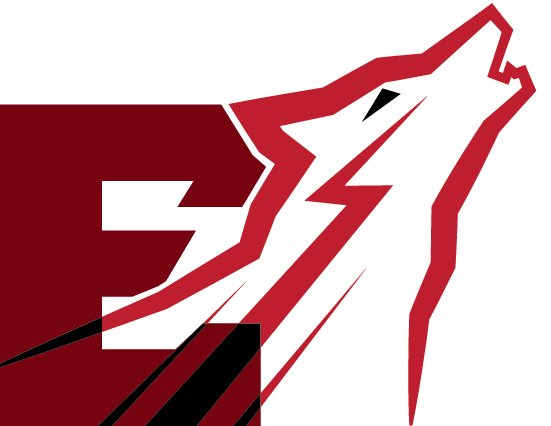 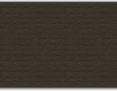 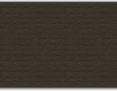 Welcome Class of 2024
[Speaker Notes: Ingratta]
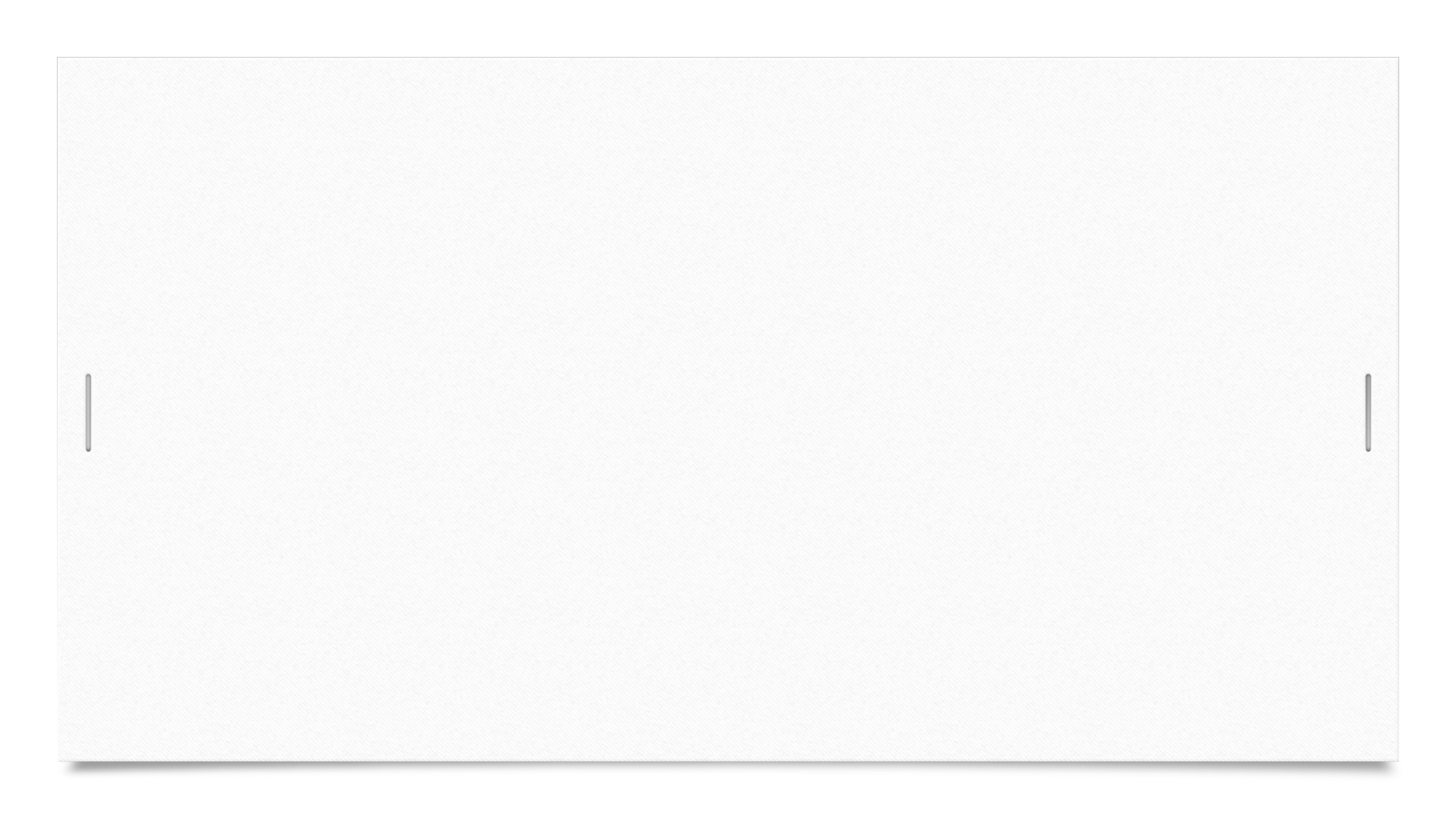 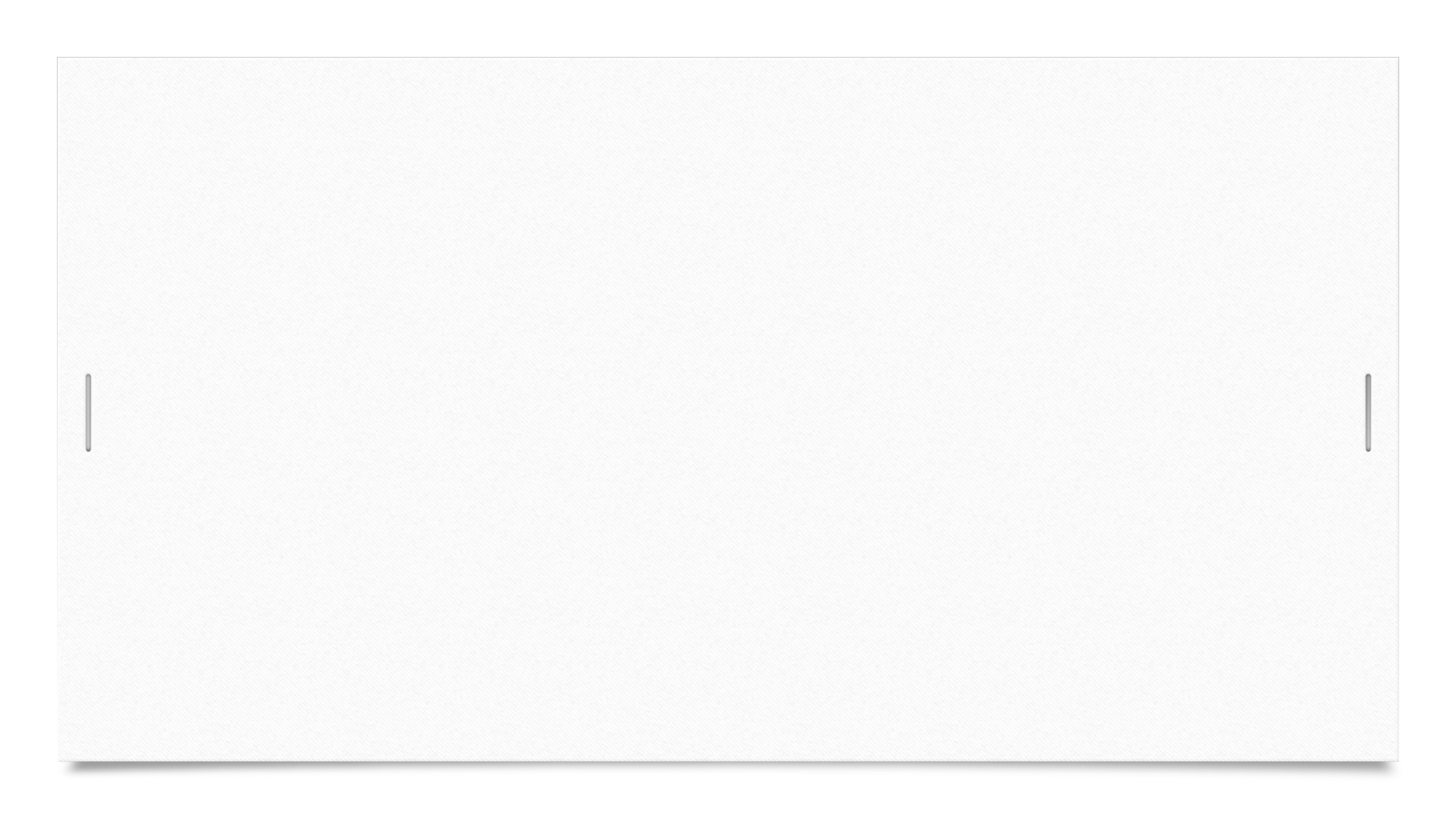 Updates from Administration
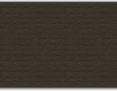 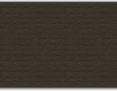 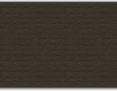 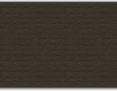 [Speaker Notes: Ingratta/Stewart]
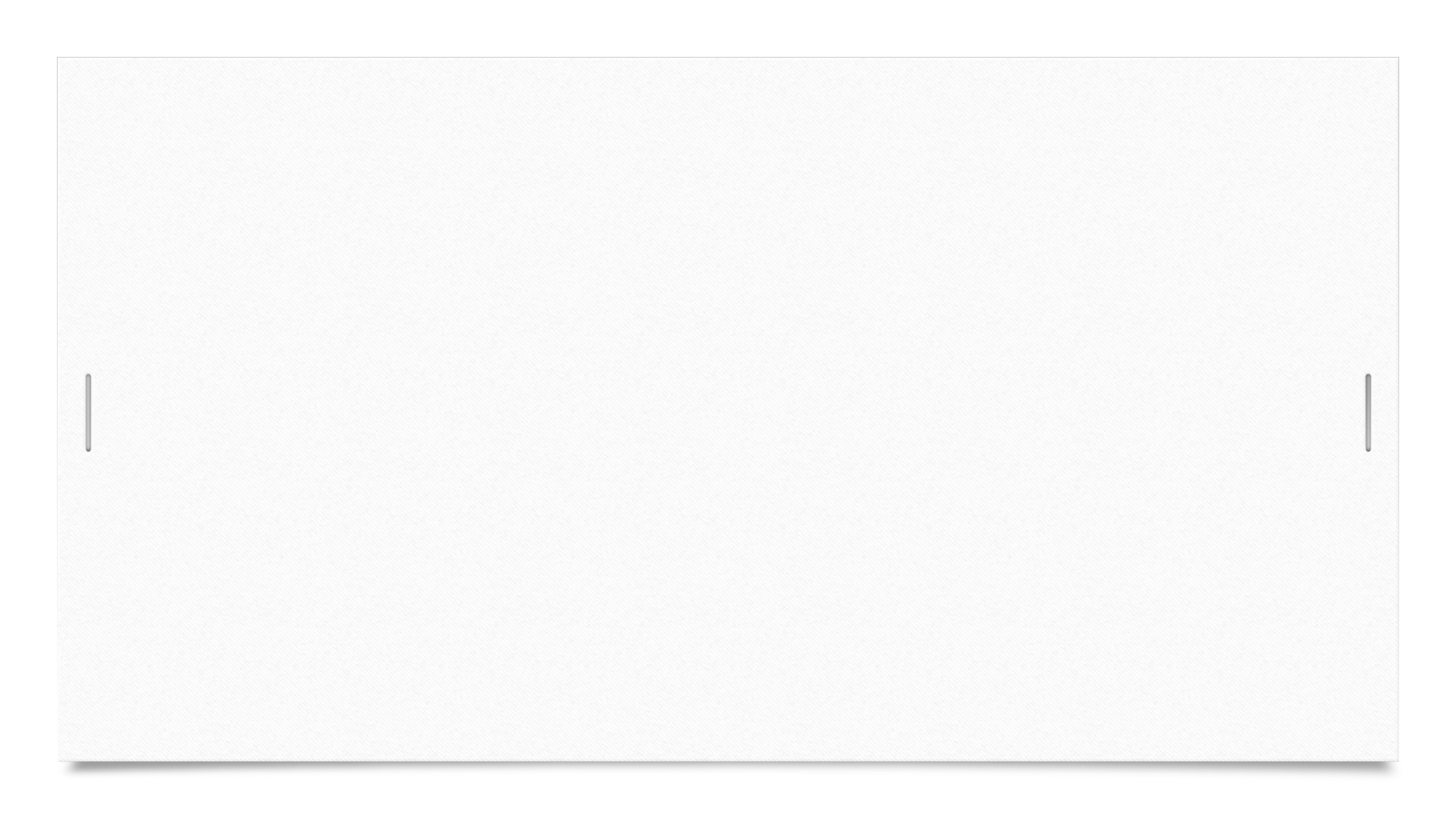 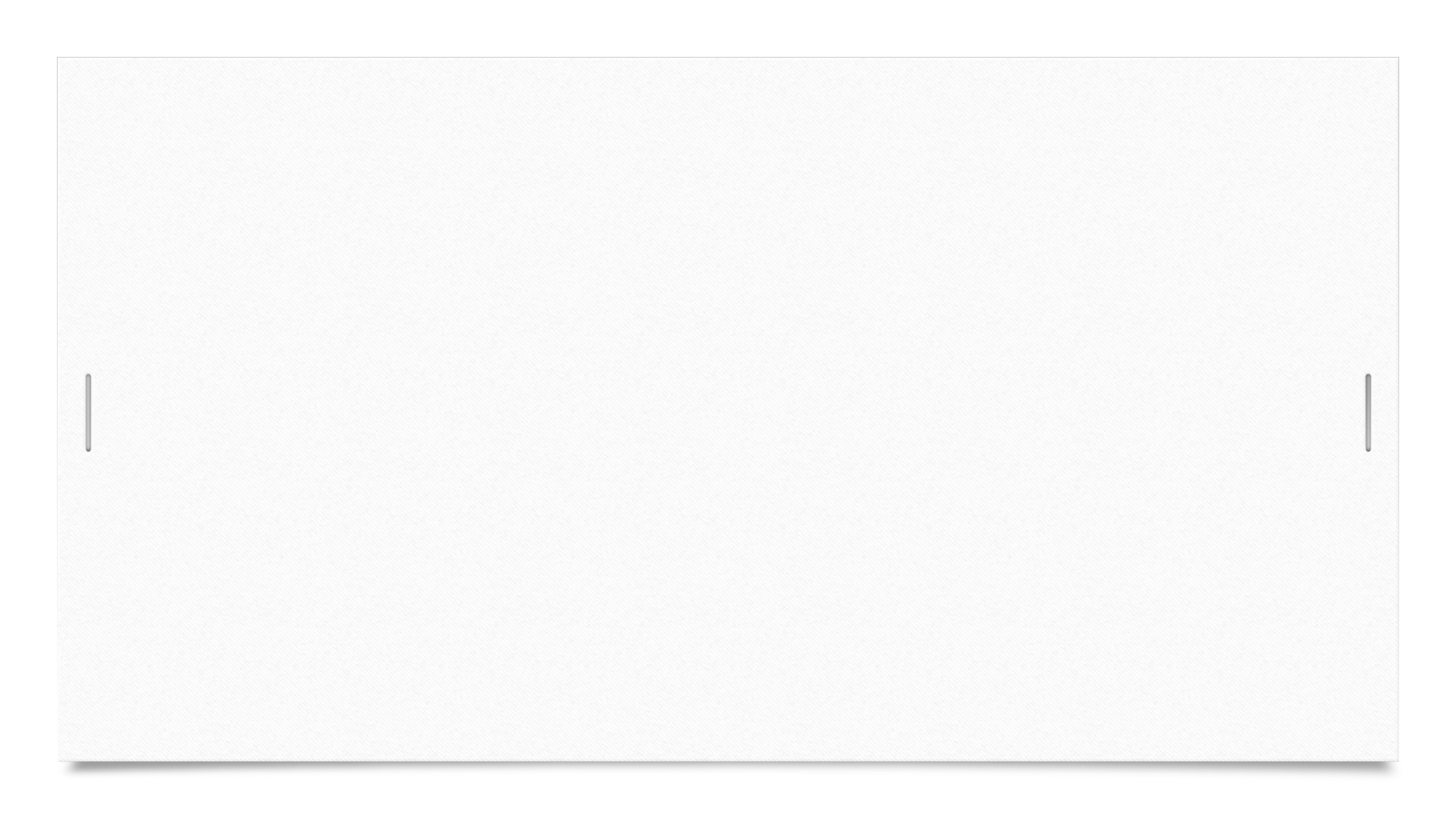 Graduation
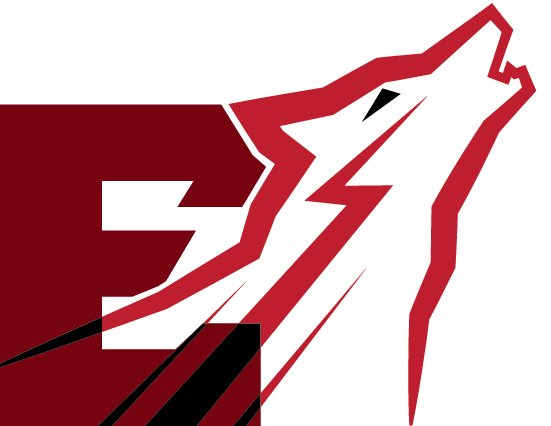 Thursday
May 23, 2024
6:00 PM
King Center Melbourne
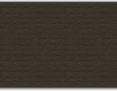 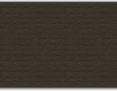 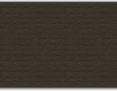 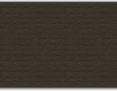 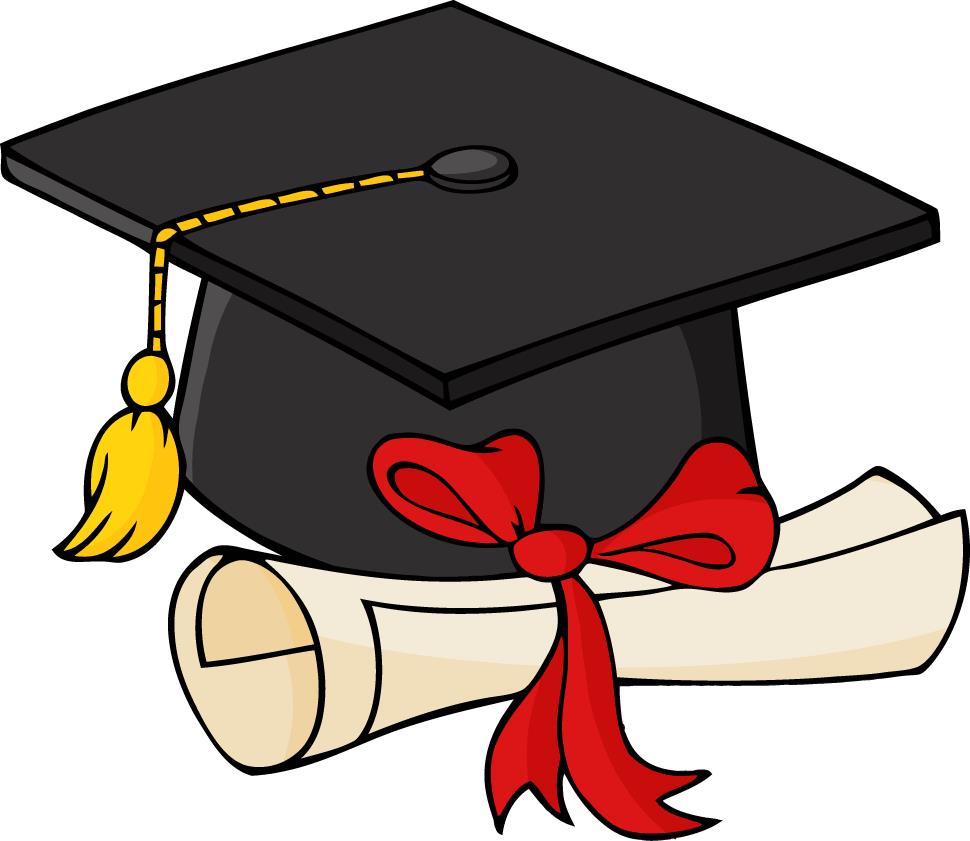 This Photo by Unknown Author is licensed under CC BY-NC-ND
3
[Speaker Notes: Ingratta/Stewart]
Senior Boards – April 19, 2024
Tangible projects due Thursday, April 11th at 3:30 p.m.
Arrival – 12:20-12:30 – Attendance in Cafeteria – Boards in Gymnasium
Dress – Business Professional 
Expectations
All attend and participate
Pass 4 components and Senior Project class 
Present the entire time (12:20 p.m. to approximately 4:30 p.m.)
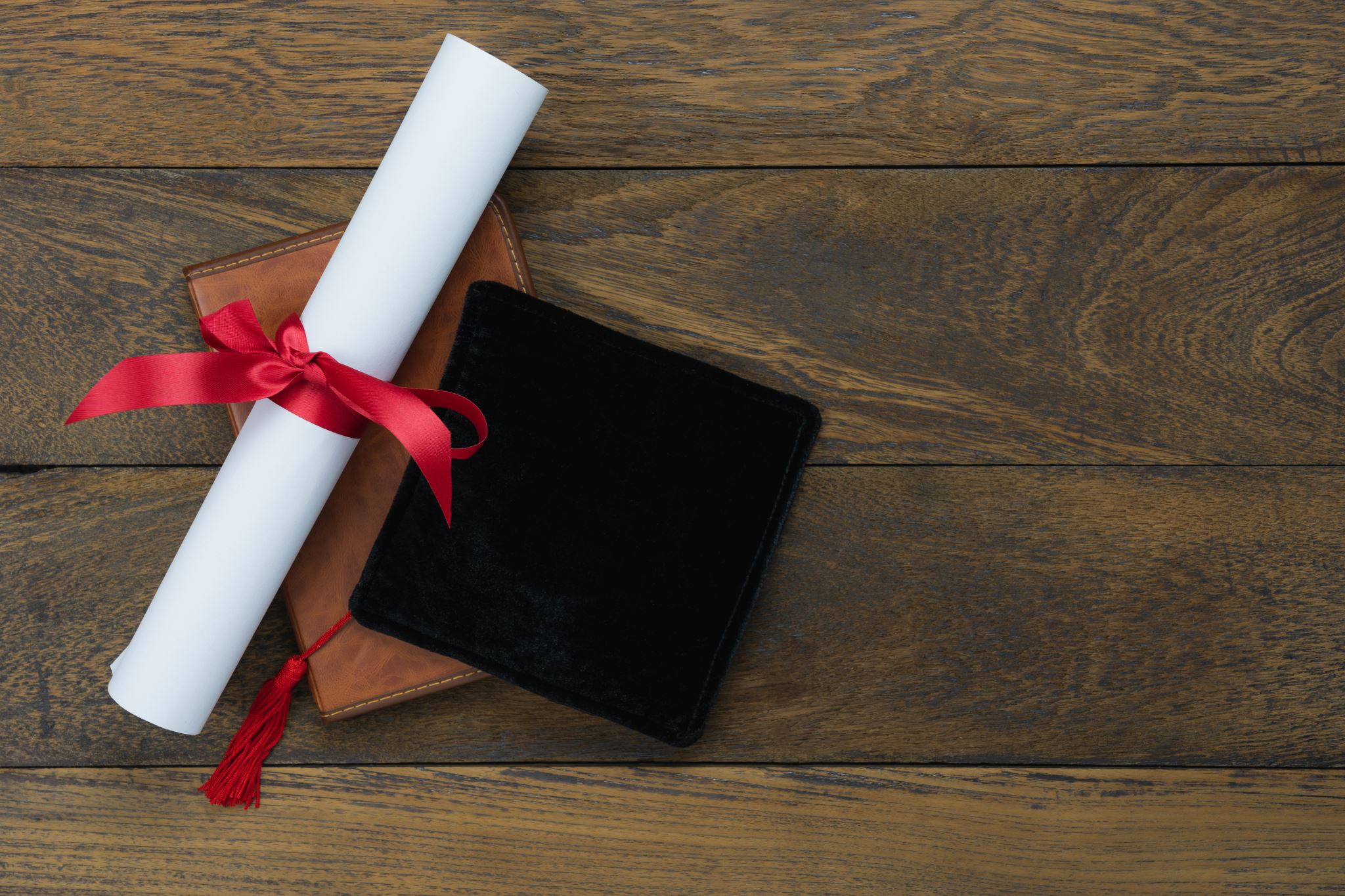 Project Graduation
Christine Barnett
[Speaker Notes: Project Graduation or Ingratta /stewart]
Project Graduation
What is Project Graduation? 
When and Where? May 23, 2024 from 10 pm-5 am at Sky Zone,
DJ, prizes, games, tarot cards, and more! 
Each student needs to complete the contract! Preferably by October :) 
Visit www.edgewoodprojectgraduation.com for all information!
Donation /Fundraising
Fundraising
BINGO February 2. 2024
CRAFT FAIR Dec. 9, 2023
Need help to organize/plan
Ideas – Bake Sale, Table Decorating, Silent Auction, Vendors
Volunteers Needed
Volunteers to ask for Business Donations
Please attend!  

Vendors and Food Trucks

Volunteers needed to ask businesses for advertising (pass out flyers)

Volunteers needed day of the event
Fundraising
Words 
of 
Wisdom
Senior Information
Senior Class Sponsor
Ms. Noah
[Speaker Notes: Ms. Noah will present a few things pertaining to seniors and the senior calendar.]
SENIOR YEAR EVENTS Ms. Noah
11
[Speaker Notes: Noah]
Senior Information
Senior Pictures, Yearbook etc.
Mr. Vickers
[Speaker Notes: Ms. Noah will present a few things pertaining to seniors and the senior calendar.]
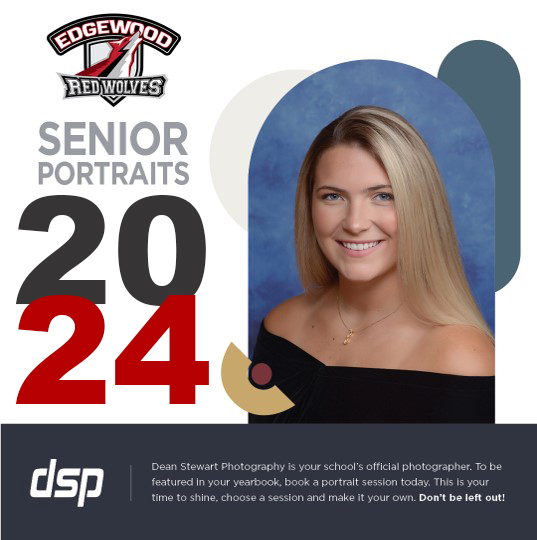 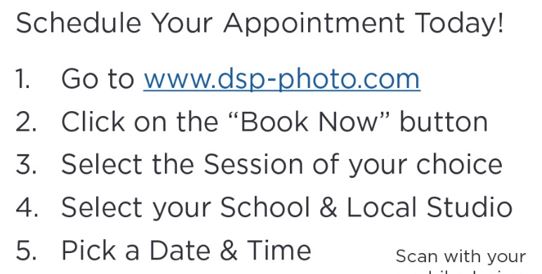 DEADLINE: November 4, 2023
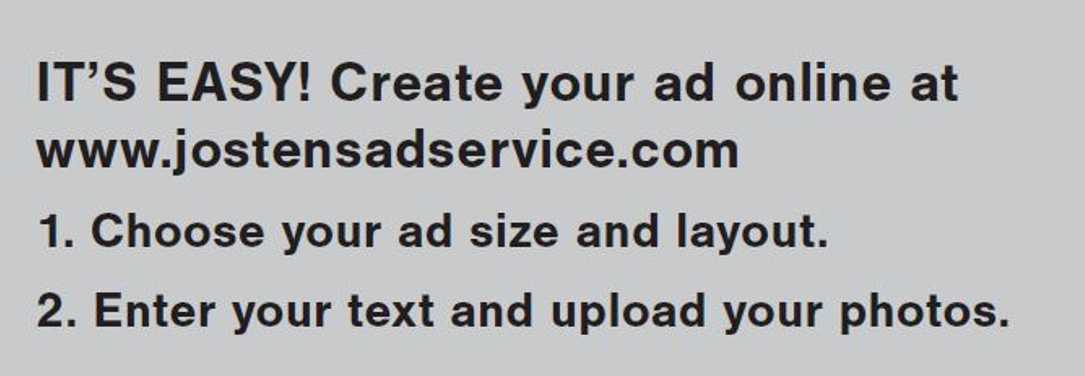 DEADLINE
1/21/2024
[Speaker Notes: Vickers]
Senior Portraits
Dean Stewart Photography
dsp-photo.com
321-952-9876
[Speaker Notes: Ms. Noah will present a few things pertaining to seniors and the senior calendar.]
Questions about pictures or yearbooks?
vickers.patrick@brevardschools.org
[Speaker Notes: Ms. Noah will present a few things pertaining to seniors and the senior calendar.]
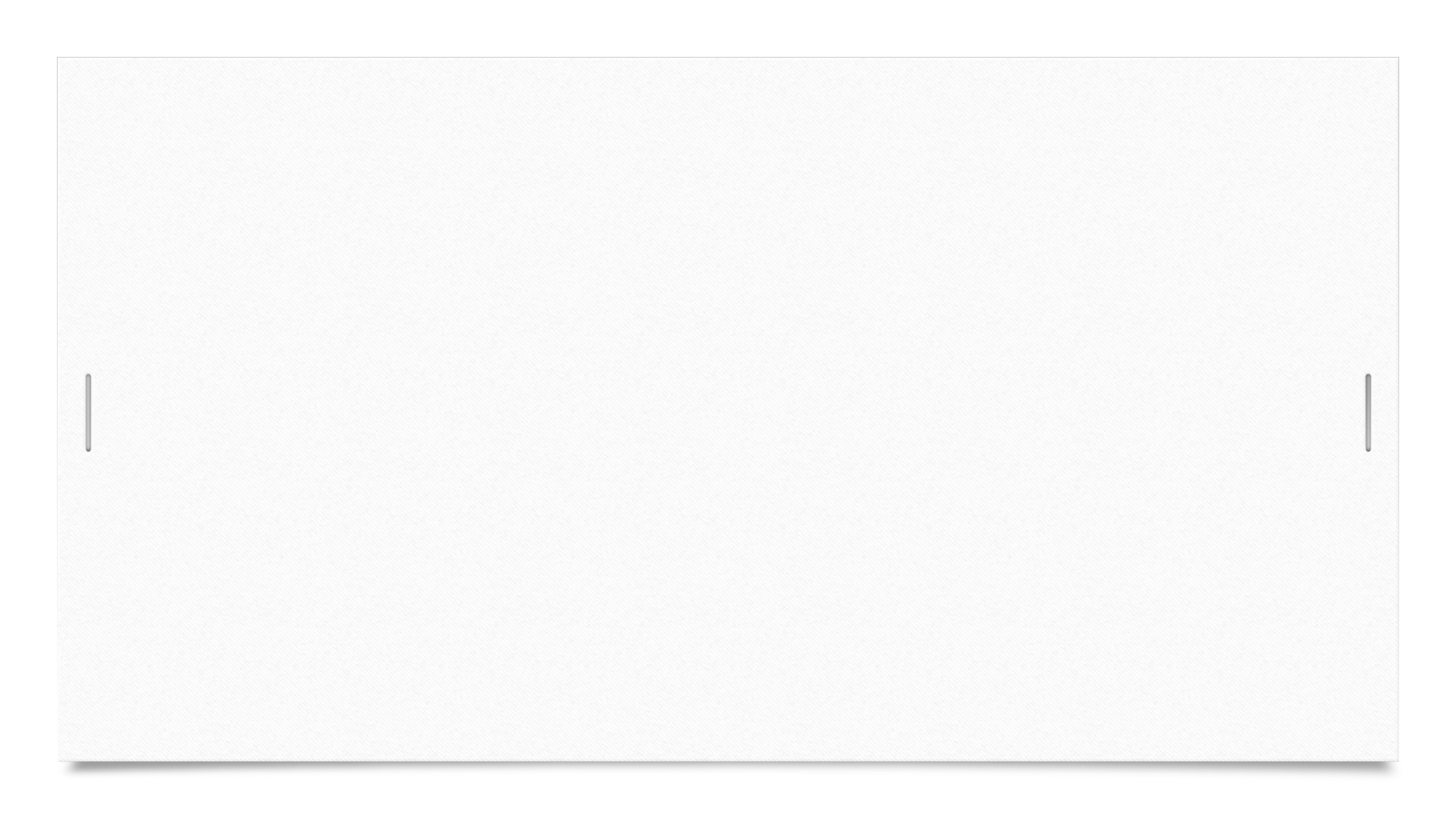 College Planning 101
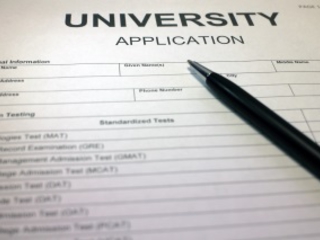 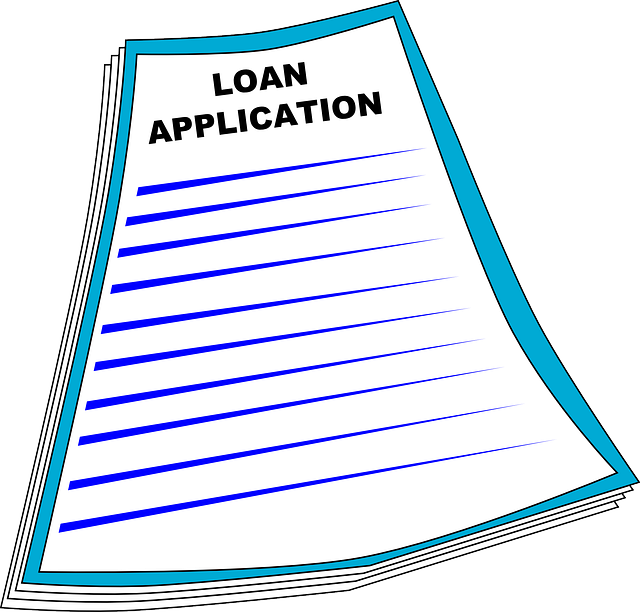 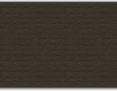 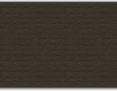 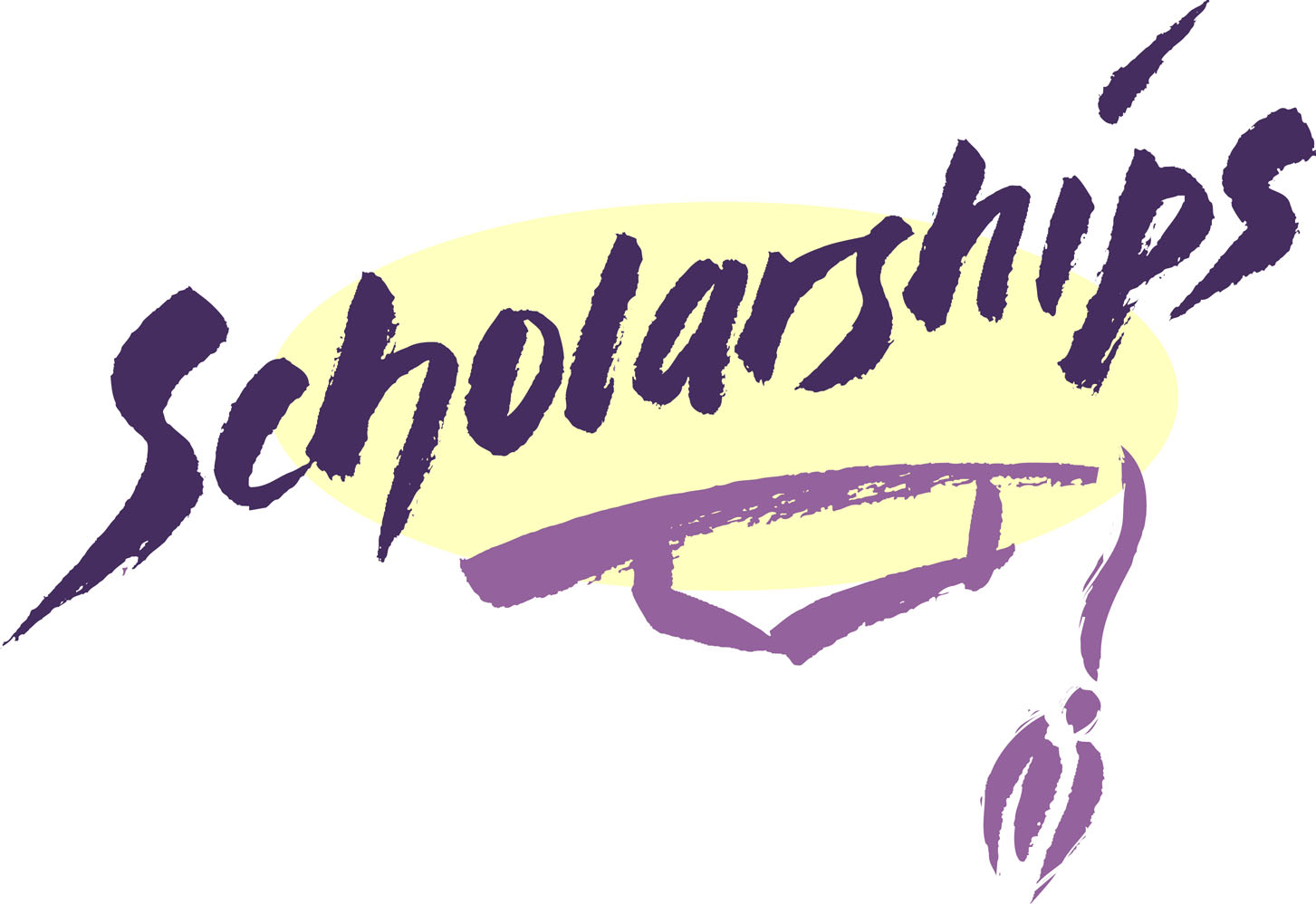 [Speaker Notes: Cooper]
Who's Who in the Guidance Department
School Counselors
Ms. Cheryl Krestan                     (A-H)
Ms. Danielle Taylor                     (I-M)
Ms. Kristi Cooper-Denton          (N-Z)

College & Career Specialist
Ms. Elizabeth Cofer


Testing Coordinator
Ms. Amber Hubble

Guidance Clerk
Ms. Teresa Morrow

Guidance Clerk
Ms. Megan Drever
[Speaker Notes: Cooper]
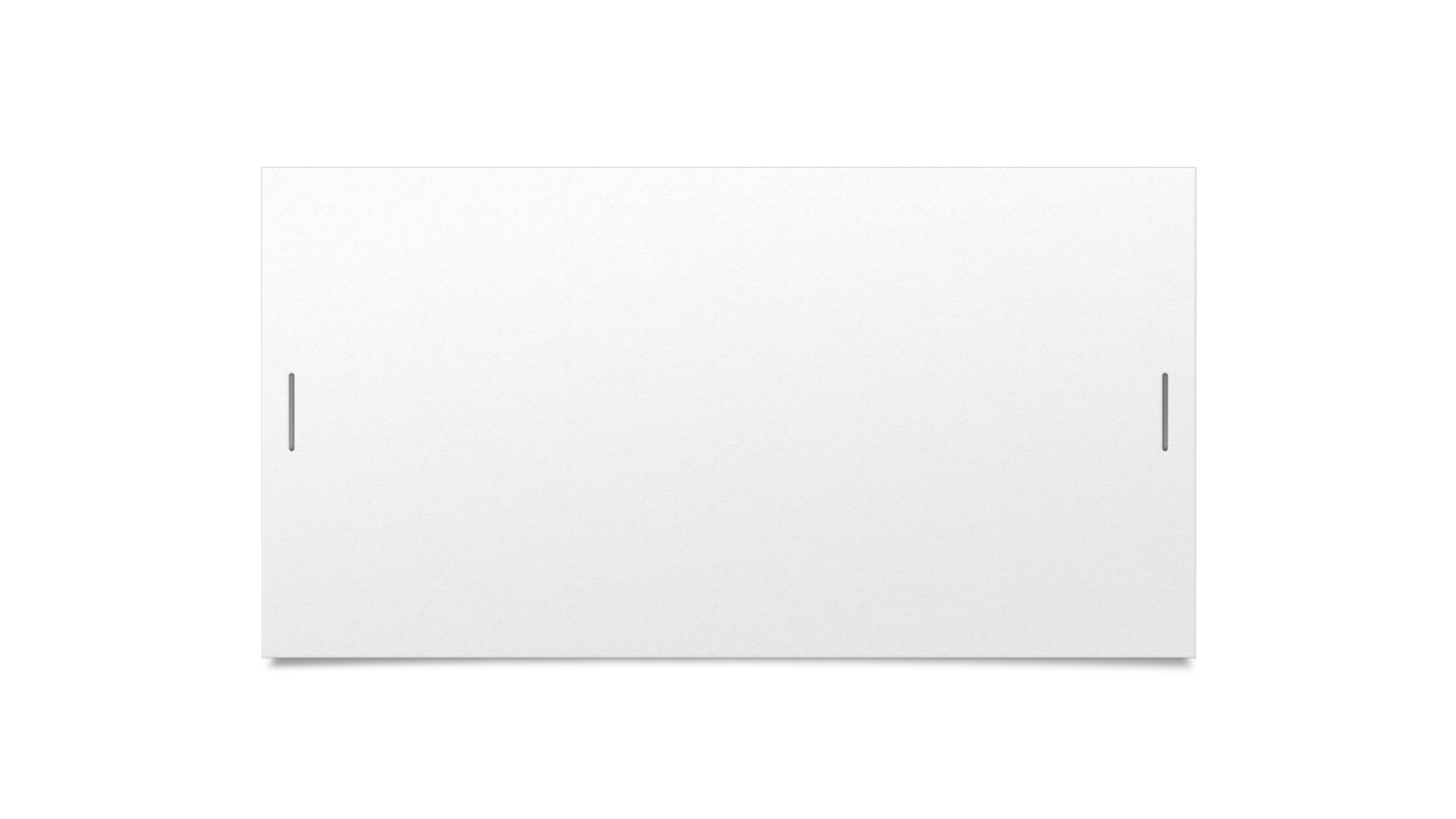 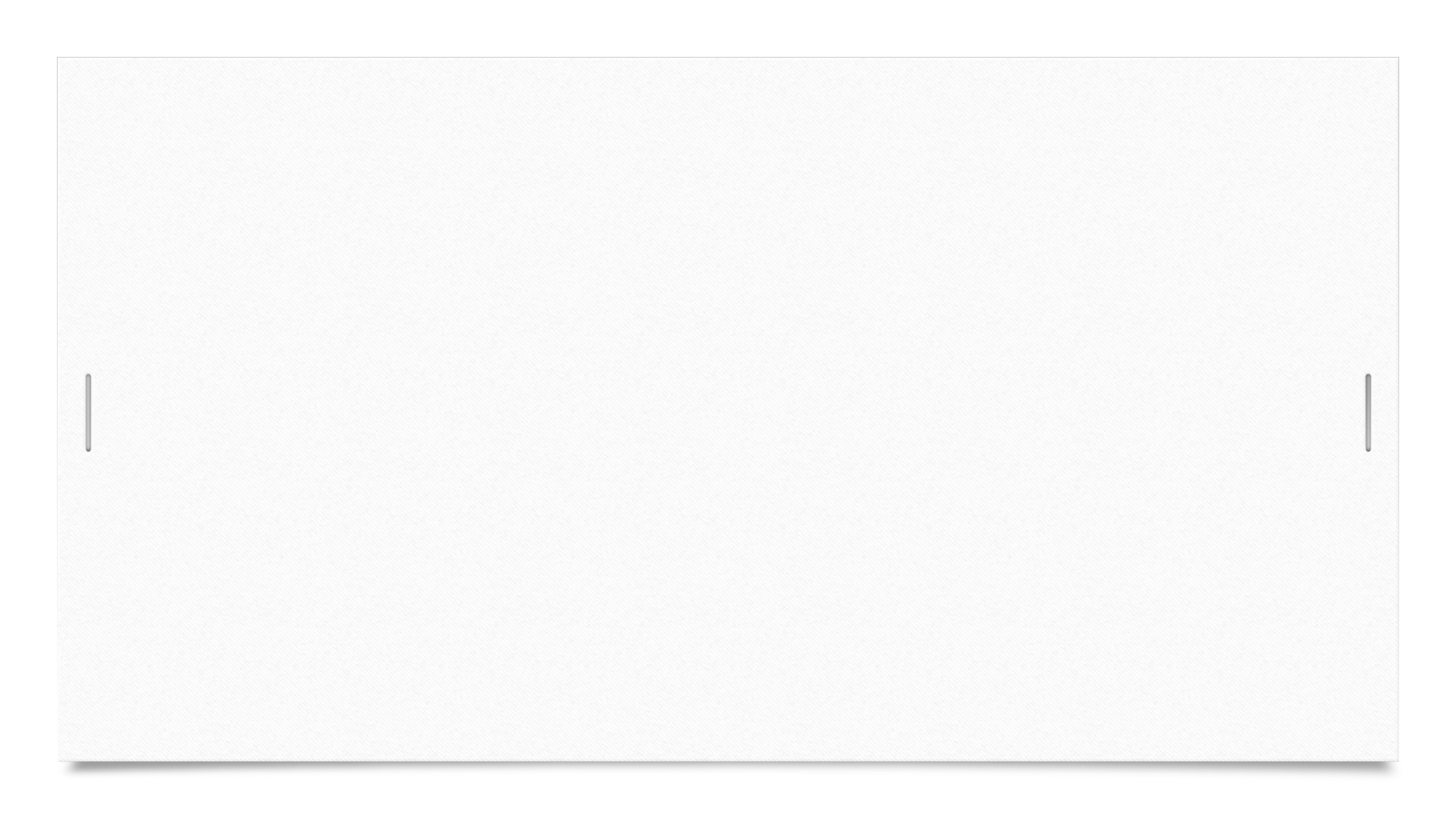 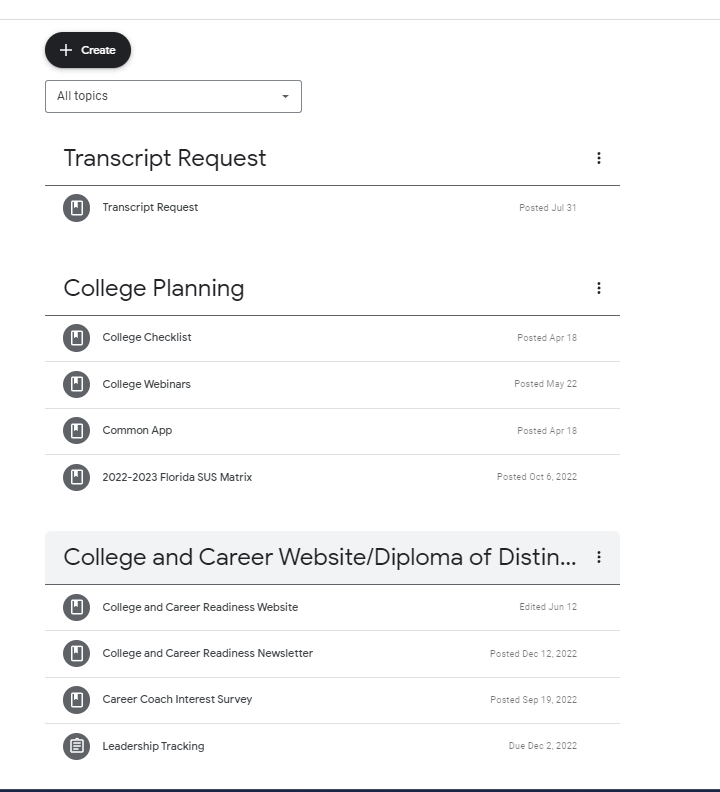 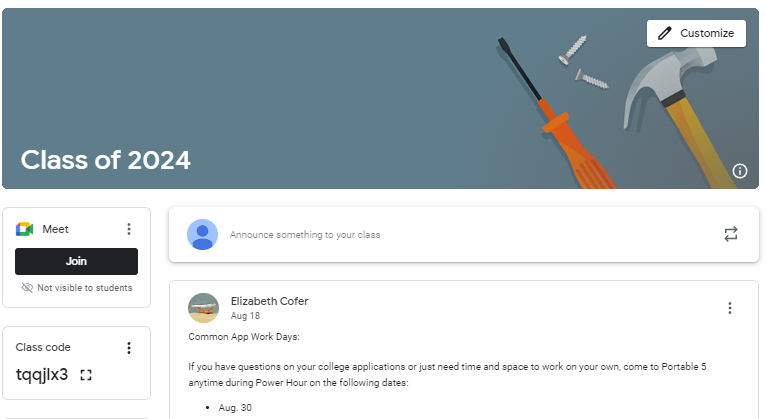 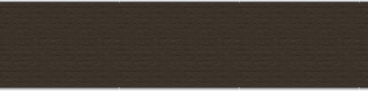 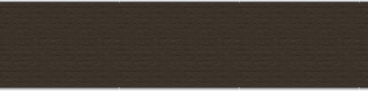 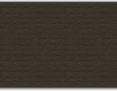 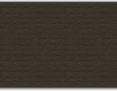 Class of 2024 Google Classroom
Transcript
Counselor Letter of Recommendation Packet / Letter of Recommendation
Applications
Early Admission / Early Decision
Essay
Resume
Dates & Deadlines
College Planning 101
[Speaker Notes: Cooper]
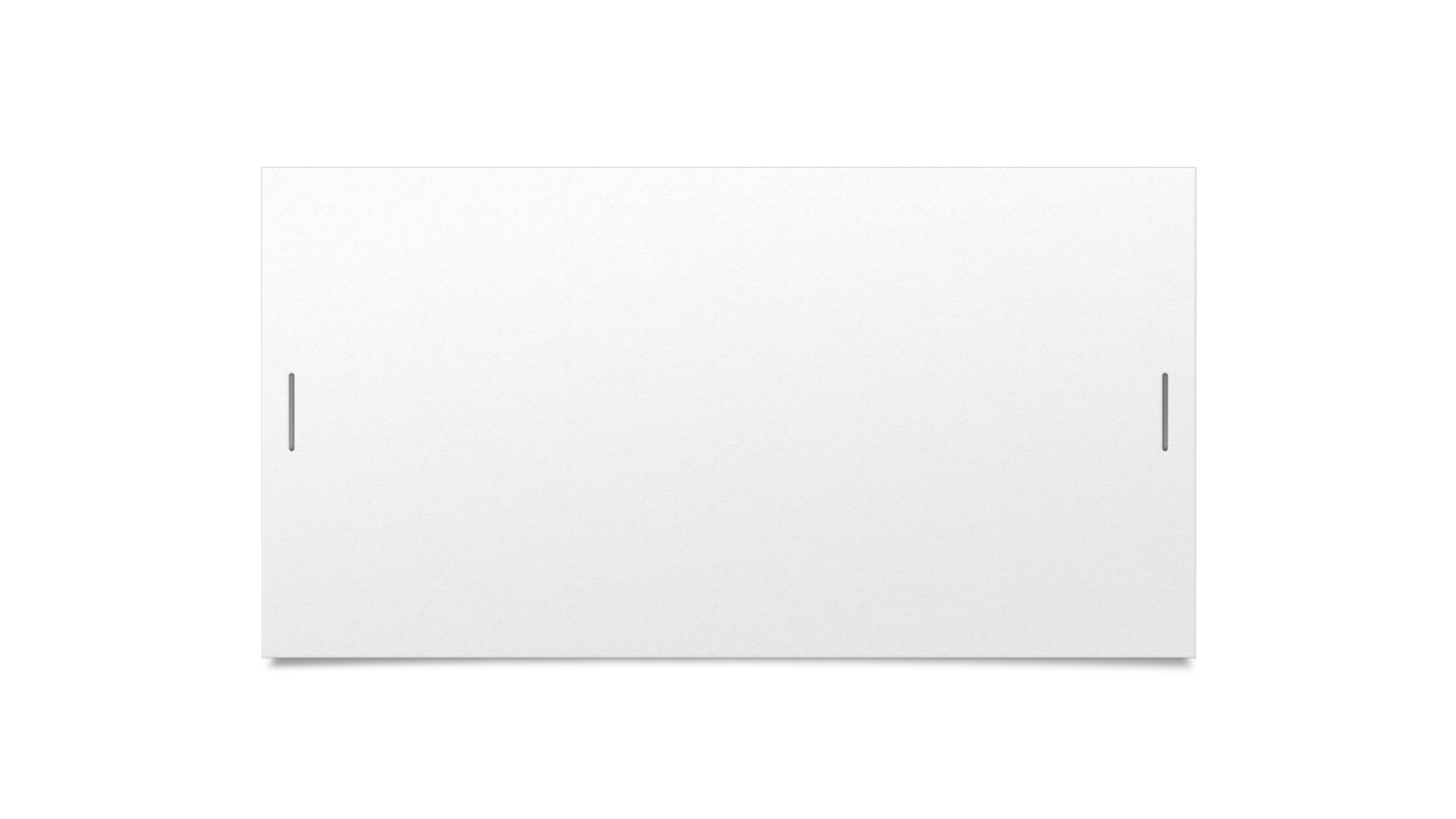 Transcripts
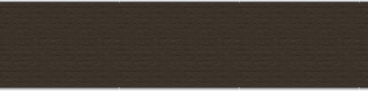 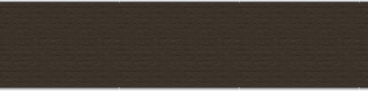 Seniors received a copy of their transcript
Transcript Request Forms
Please Allow 48 Hours for Processing
[Speaker Notes: Cooper]
Transcript Request Link
https://docs.google.com/forms/d/e/1FAIpQLSfbszfZ2s2eKZVI1mJoGbdyQf0gdtU3kcQl0sDHbetevfNVaw/viewform
SSAR (Quarters)/ SPARK(Block)COVID Year 2020-2021
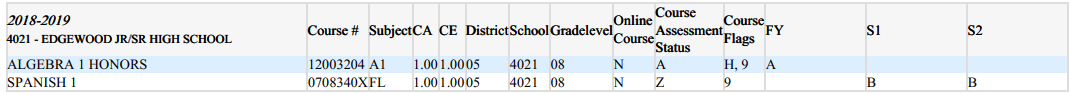 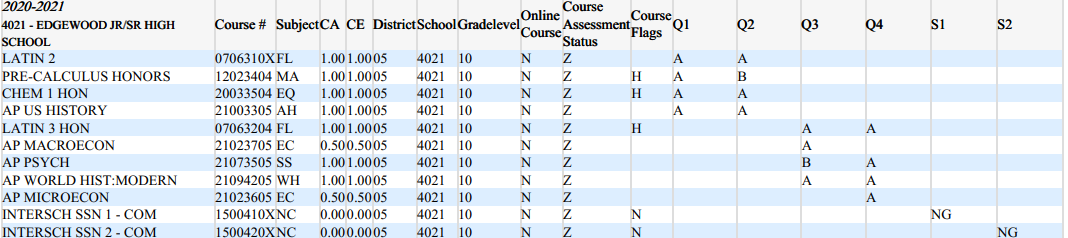 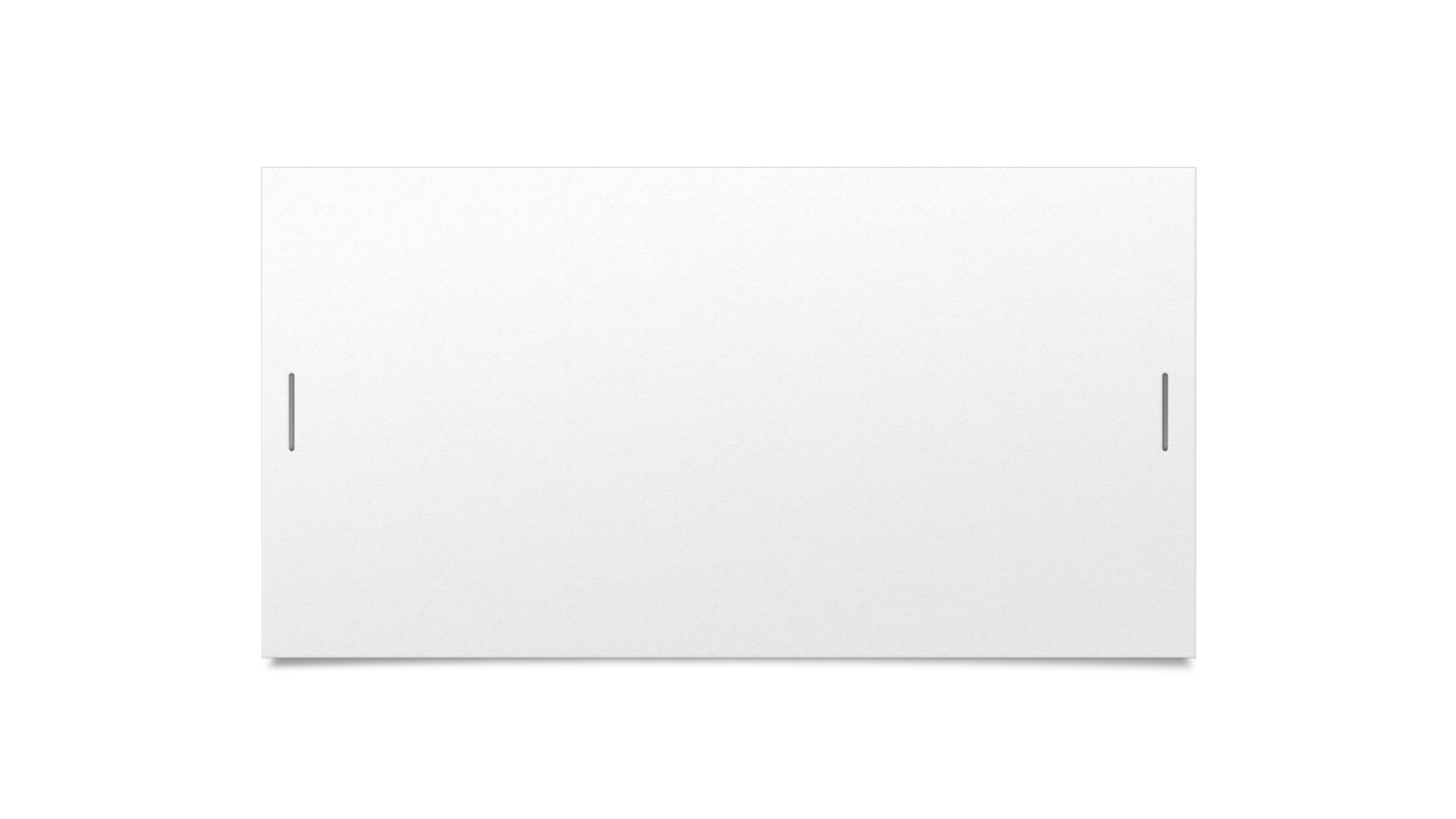 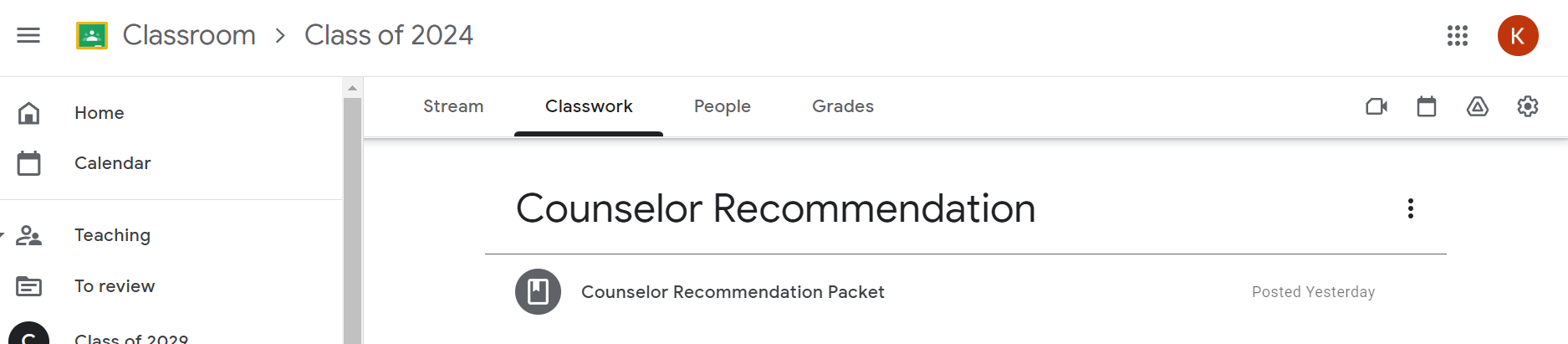 Counselor Letter of Recommendation Packet
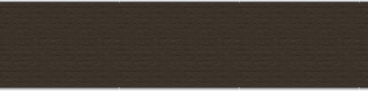 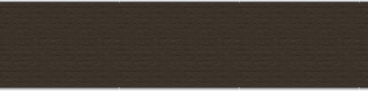 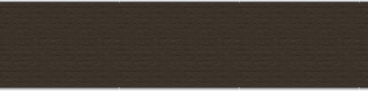 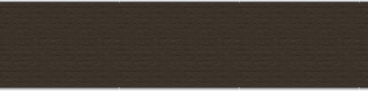 Google Classroom
College Applications
Class of 2024
[Speaker Notes: Krestan]
Early Decision / Early Action
Early Decision (Binding)
Early Action (Nonbinding)
Apply early (usually in November) to first-choice college.
Receive an admission (usually by December).
Agree to attend the college if accepted and offered a financial aid package that is considered adequate by the family.
Apply to only one college early decision.
Apply to other colleges under regular admission plans.
Withdraw all other applications if accepted by ED.
Send a nonrefundable deposit well in advance of May 1.
Apply early.
Receive an admission decision early (usually in January or February).
Consider acceptance offer but do not have to commit or withdraw all other applications.
Apply regular decision to other colleges.
Give college a decision no later than the May 1.
[Speaker Notes: Krestan]
Applications
Review College Website for Application Instructions & Application Links
[Speaker Notes: Krestan]
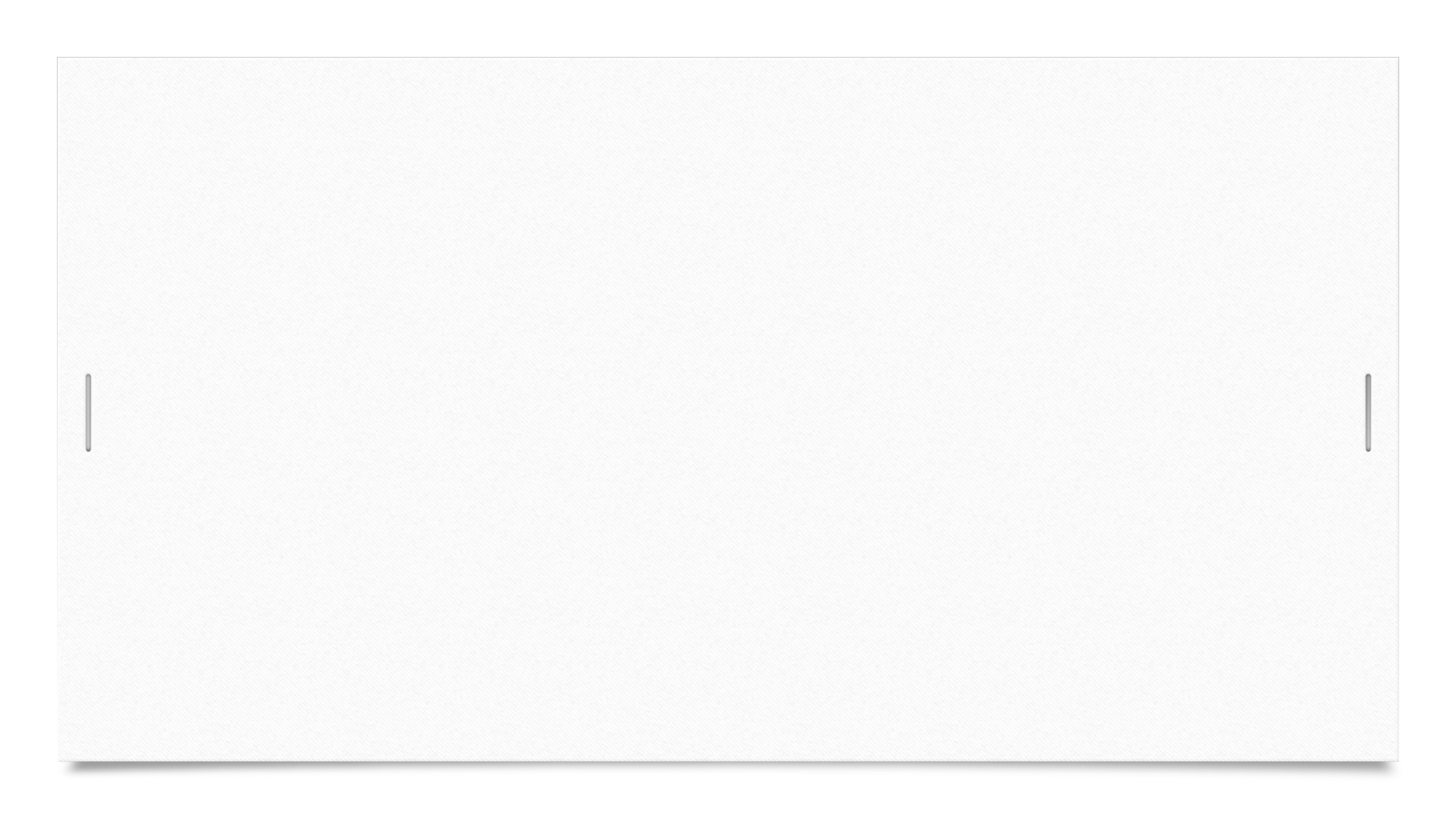 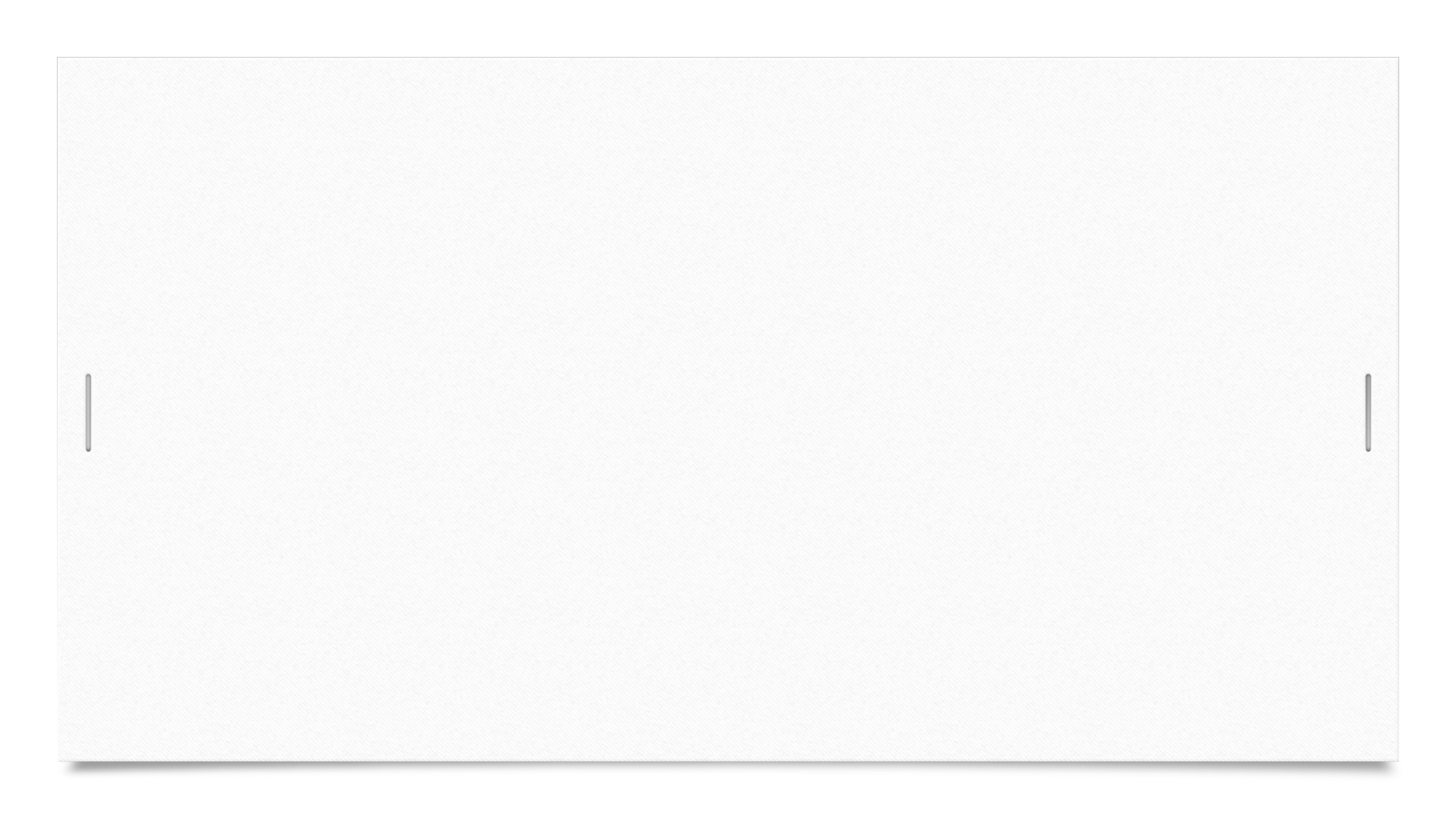 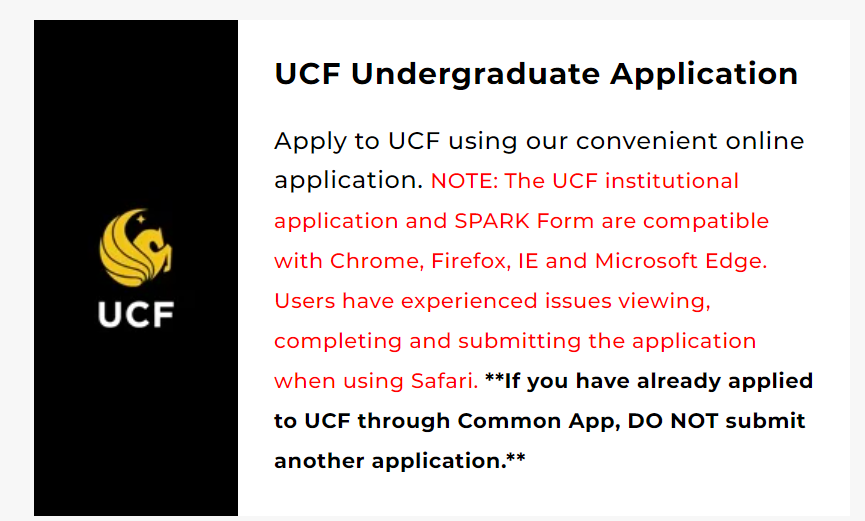 Common App 
http://www.commonapp.org/

SSAR 
https://ssar.selfreportedtranscript.com/login.aspx
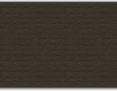 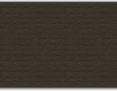 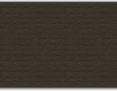 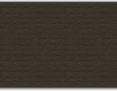 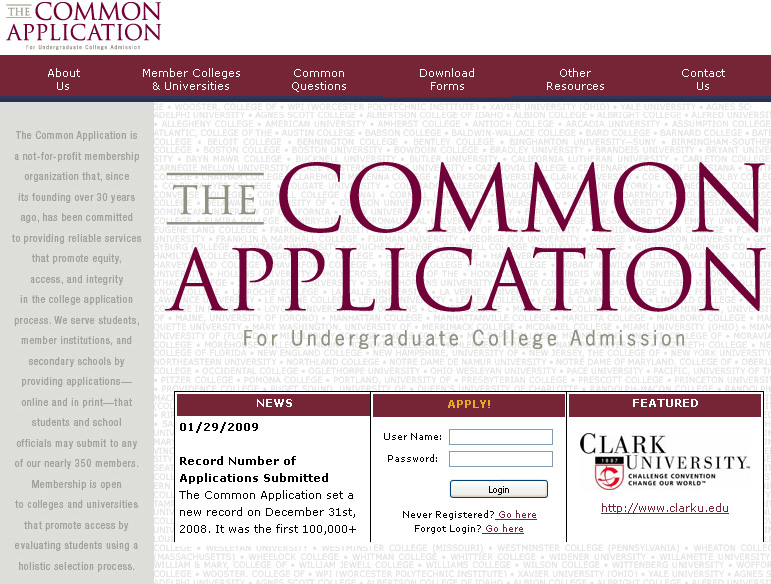 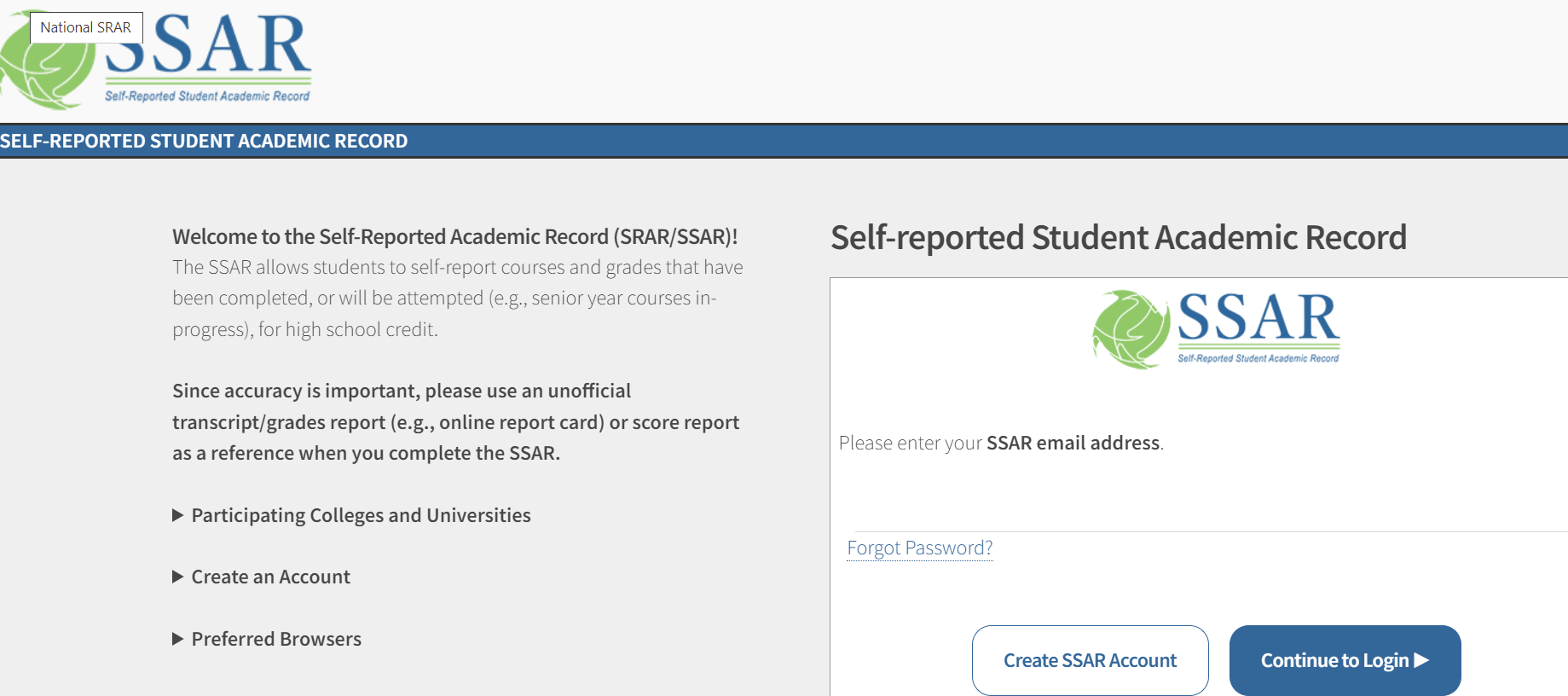 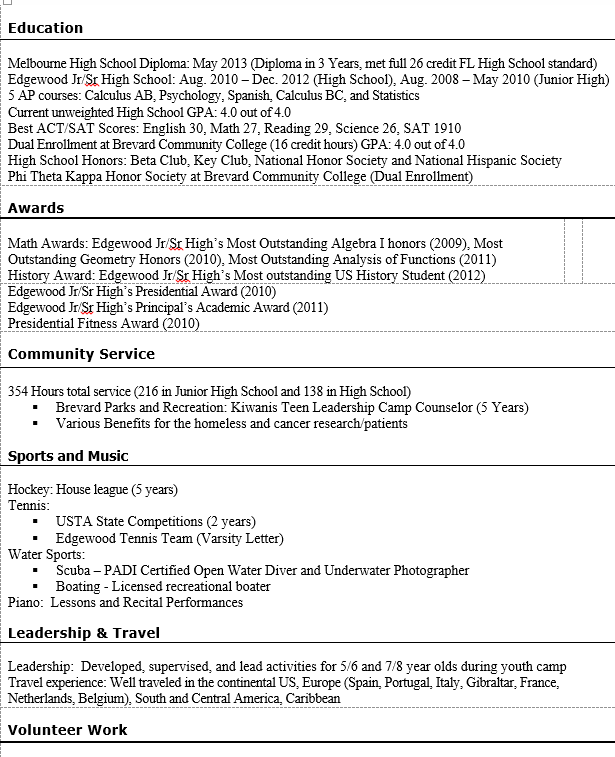 Resume
Honors
Awards
Activities
Leadership
Community Service
Employment
[Speaker Notes: Krestan]
Essay
US News and World Report
Infographic: What Makes a Strong College Essay
Discover why these two real college essays got students in the door of Johns Hopkins University.
http://www.usnews.com/education/best-colleges/articles/2015/09/09/infographic-what-makes-a-strong-college-essayEssay
[Speaker Notes: Krestan]
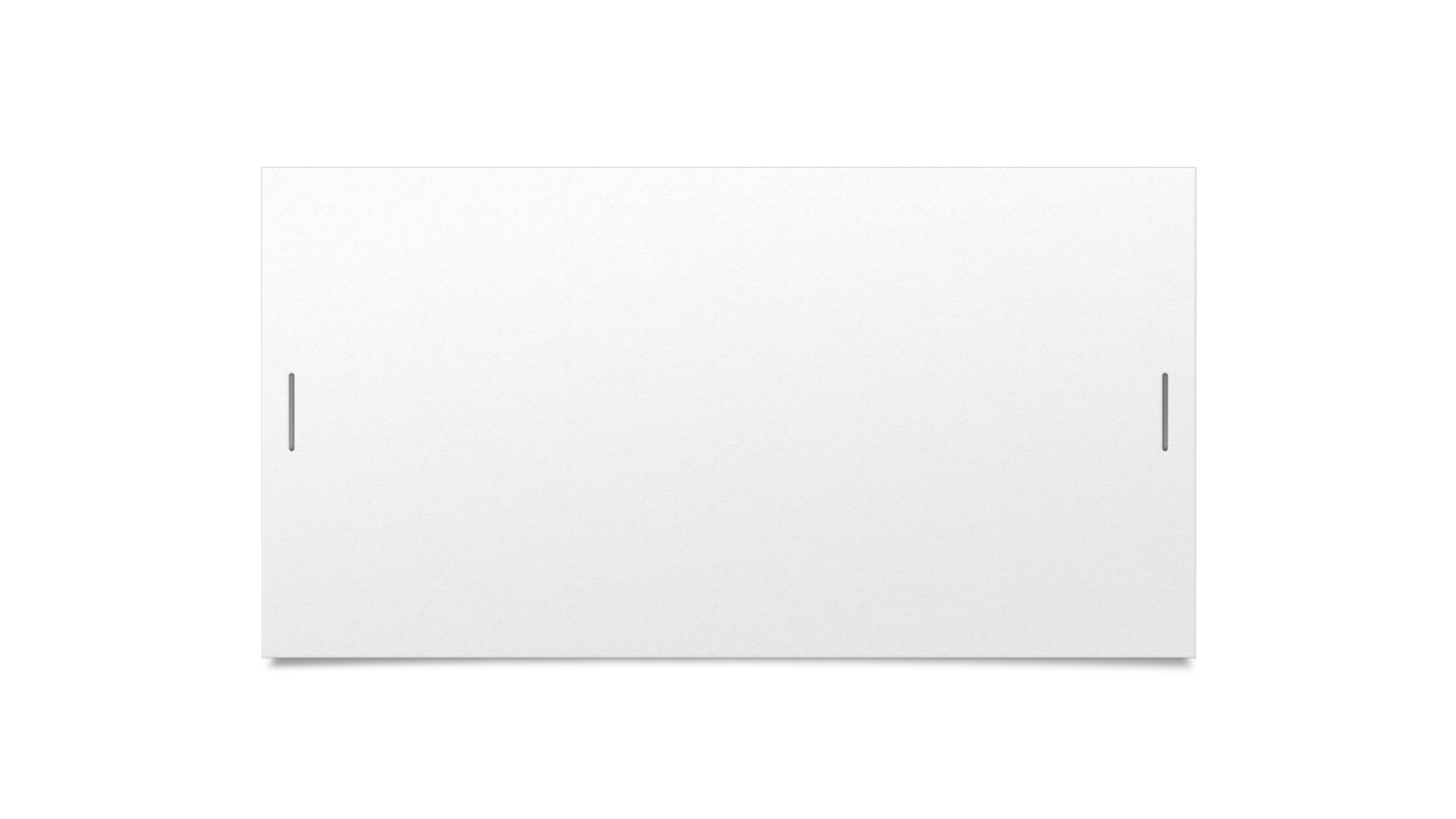 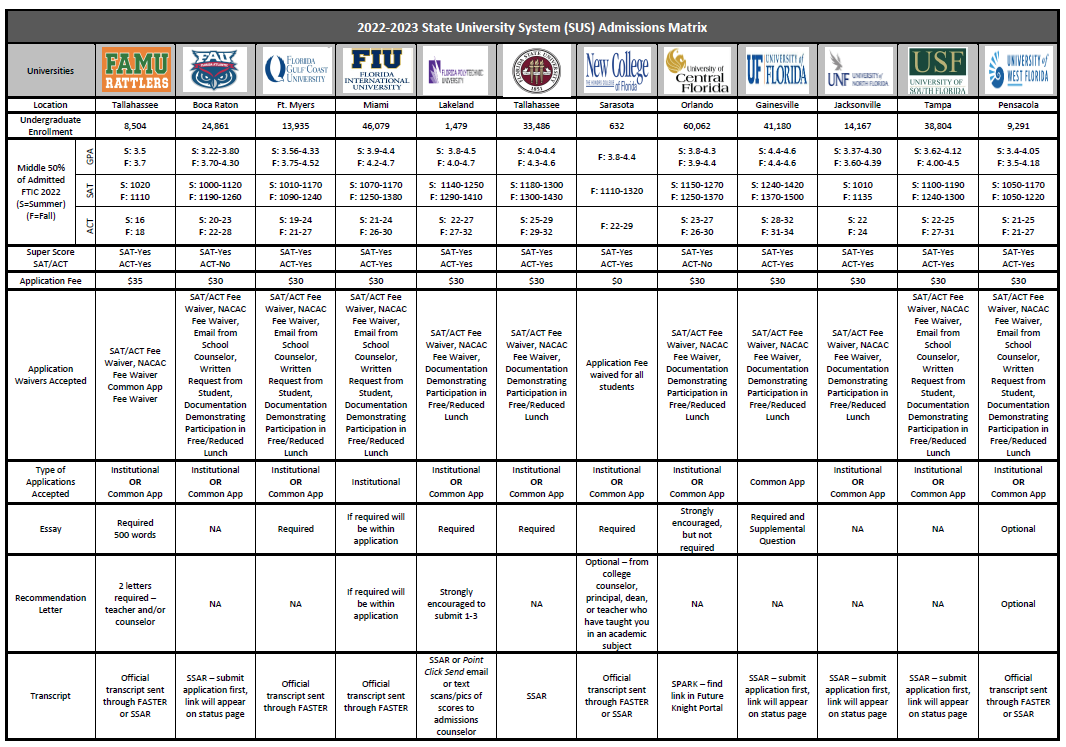 State University 2022-2023
 SUS Matrix
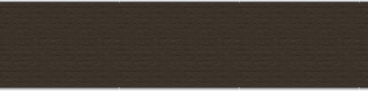 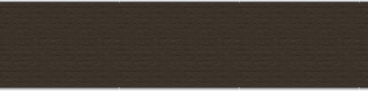 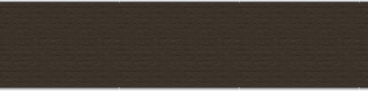 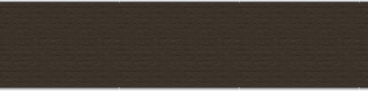 [Speaker Notes: What schools have you thought about attending?  Find them on this sheet.  Compare your GPA with the listed GPA.  Compare your ACT Composite score with the scores listed.]
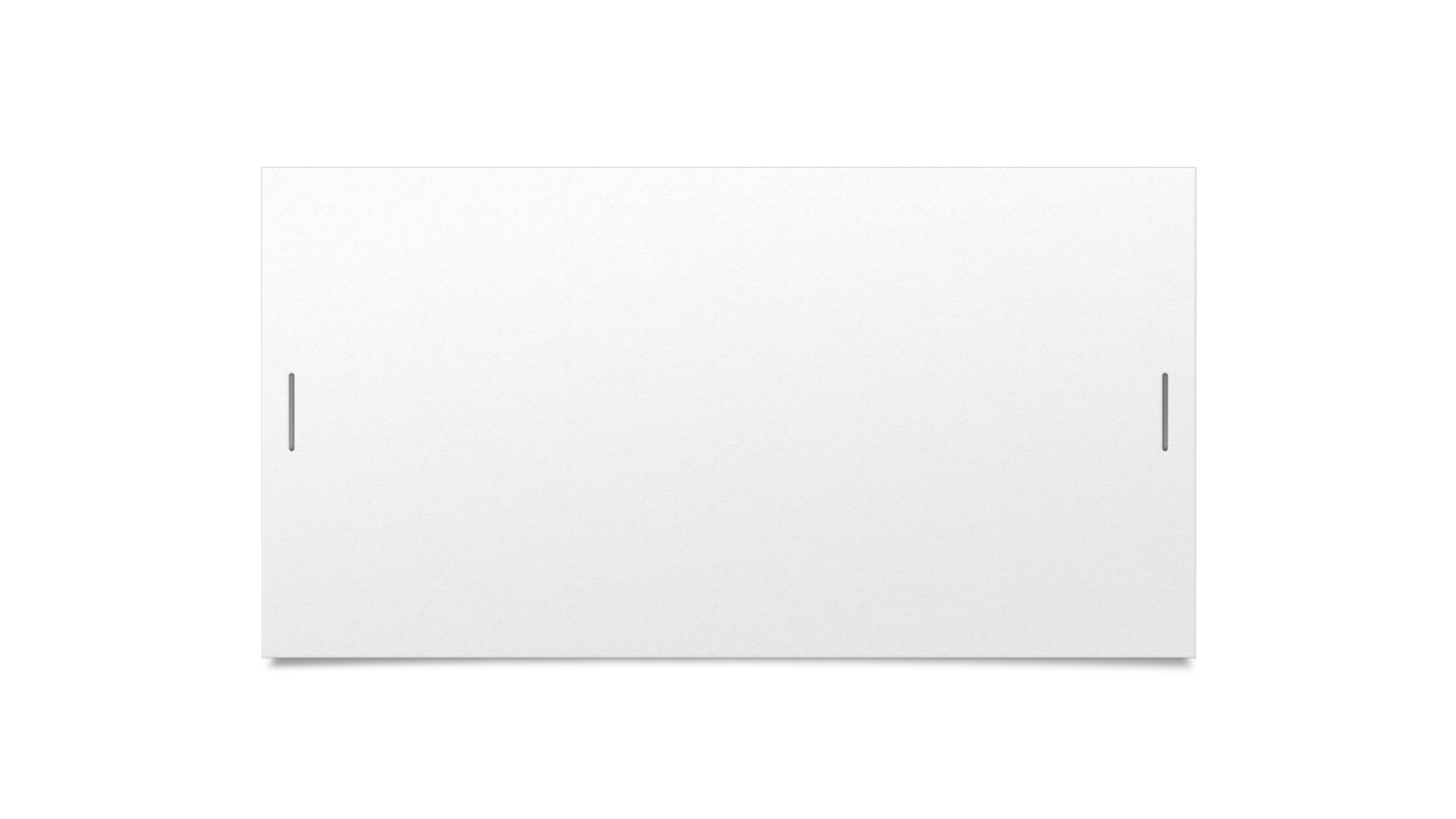 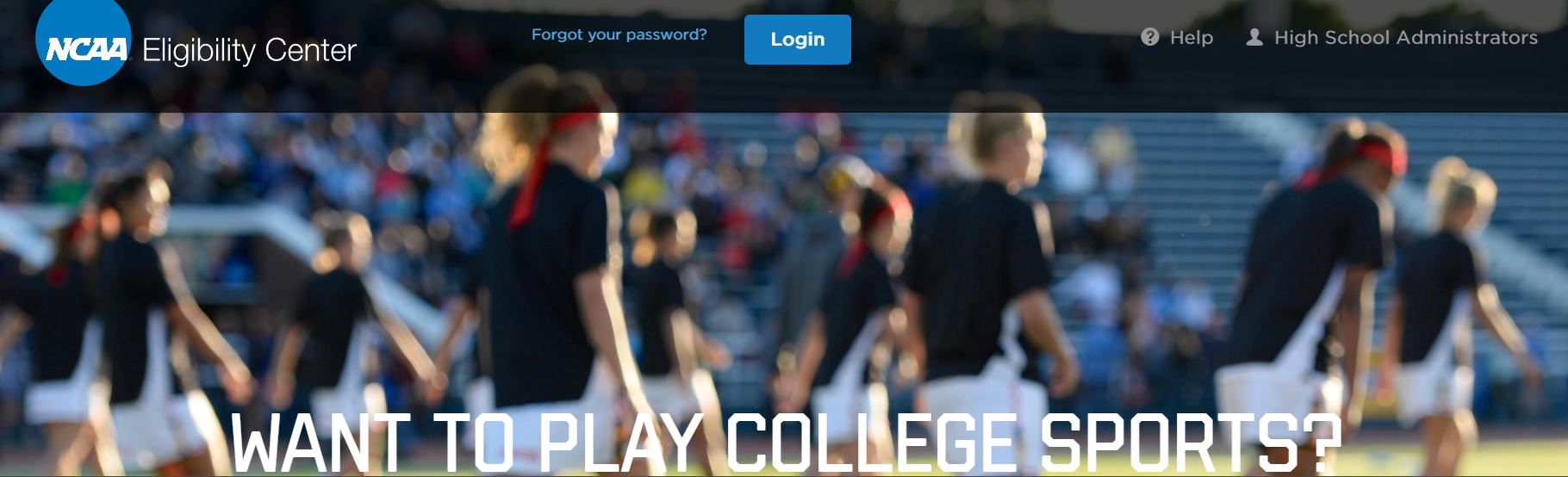 NCAA
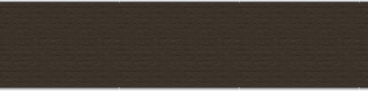 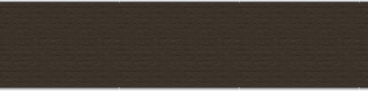 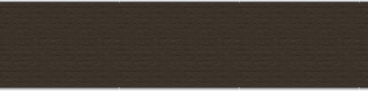 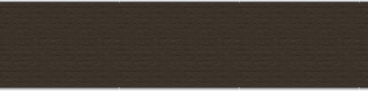 College Athletes
College Check Sheet
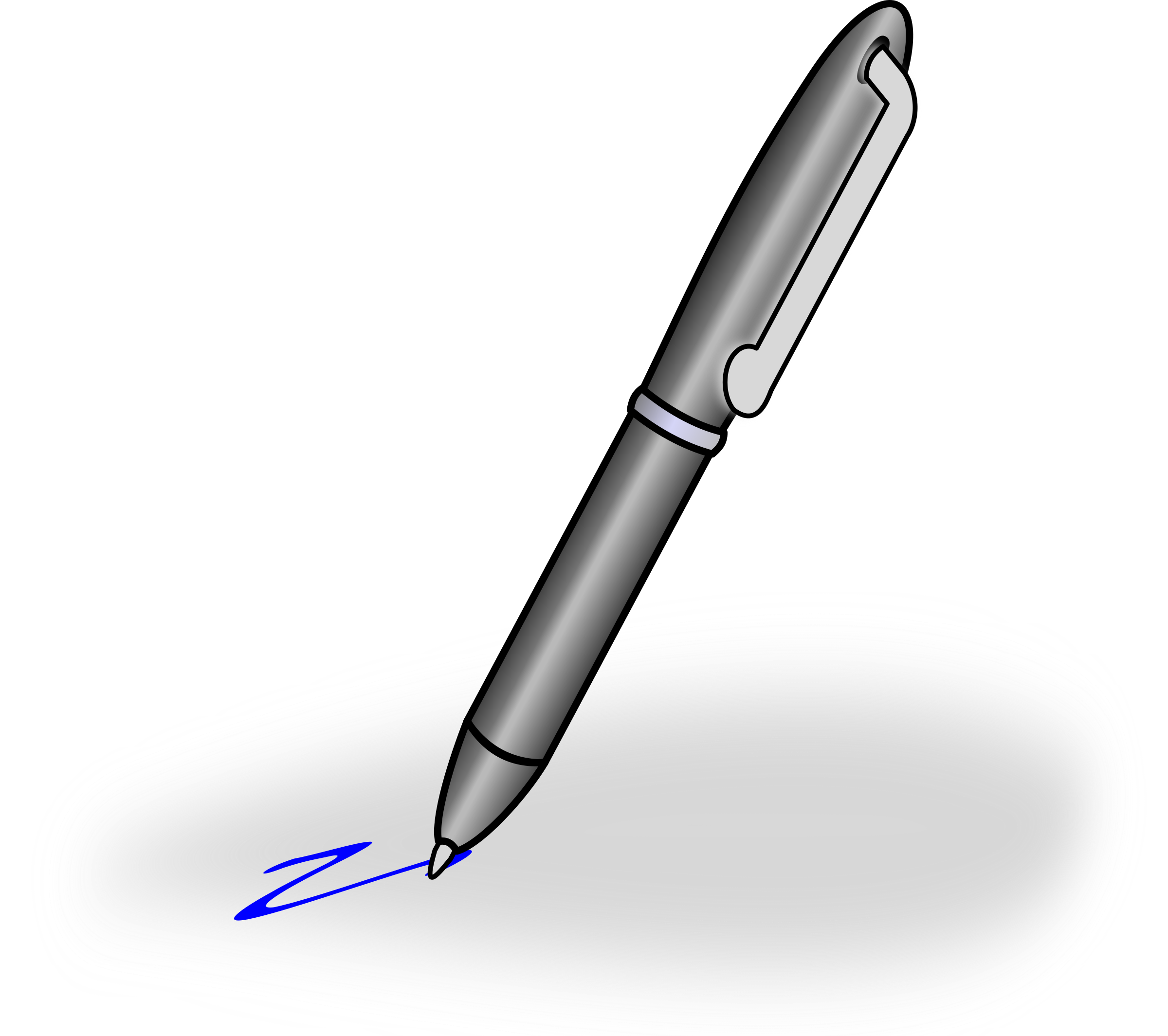 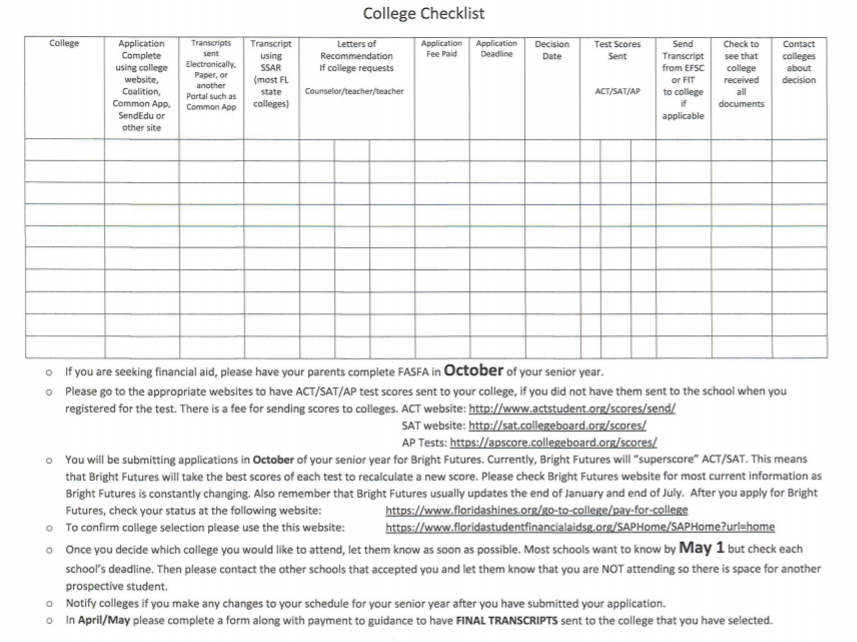 [Speaker Notes: Krestan]
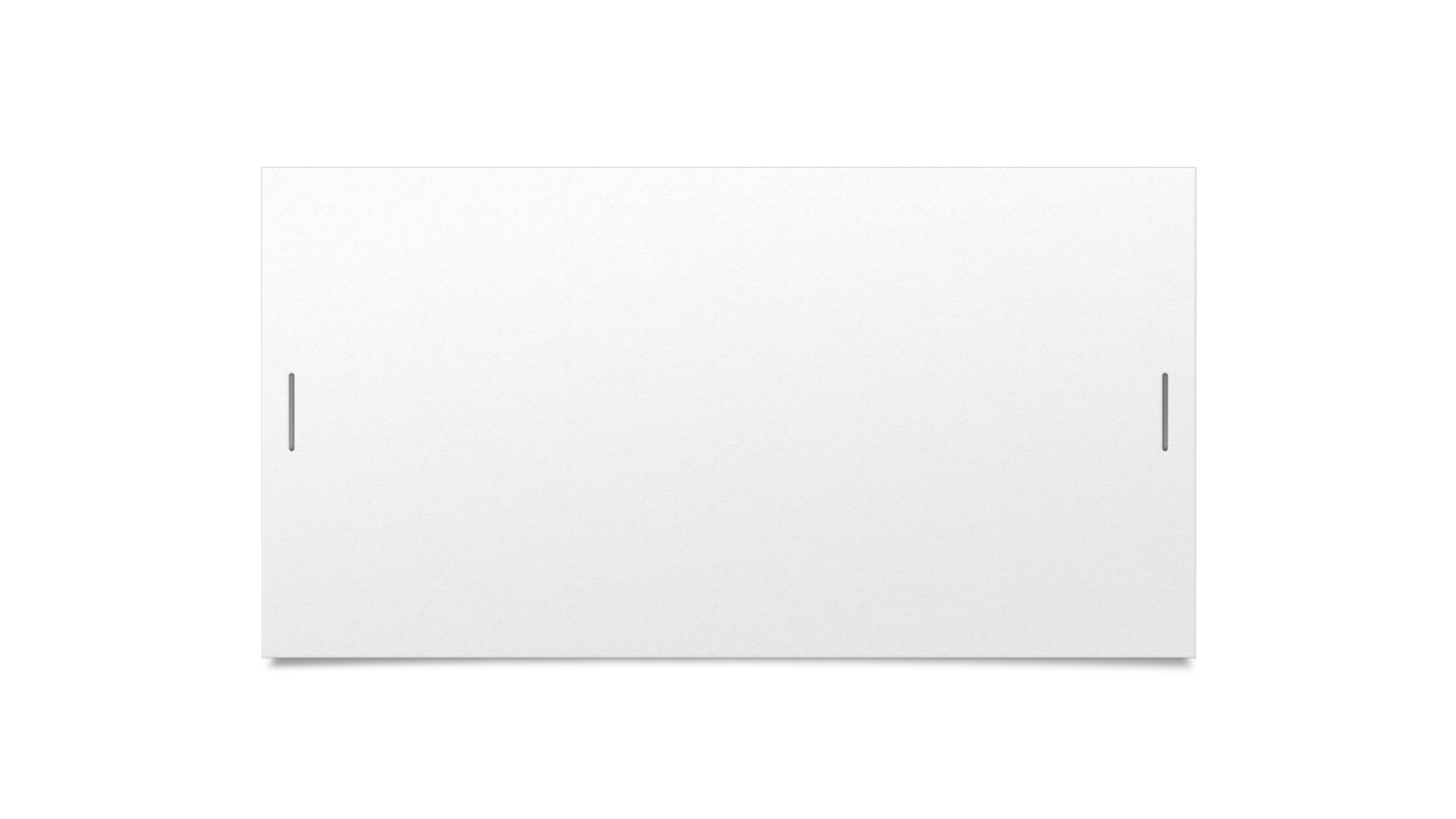 Florida Bright Futures
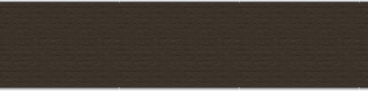 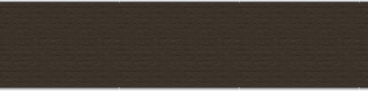 In order for ACT / SAT scores to be sent to the repository, students must request their official single sitting test scores be sent to at least one of (12) Florida’s state public universities.
[Speaker Notes: Taylor]
Florida Bright Futures
https://www.floridastudentfinancialaidsg.org/PDF/FAS-FMS.pdf
[Speaker Notes: Taylor]
ACT / SAT
In order for ACT / SAT scores to be sent to the repository, students must request their official single sitting test scores be sent to at least one of (12) Florida’s state public universities.
Service Learning / Legislative Changeshttp://www.floridastudentfinancialaid.org/ssfad/PDF/BFHandbookChapter1.pdf
Complete Hours by December 1
[Speaker Notes: Explain]
College and Career ReadinessMs. Cofer
Meet with Seniors and their guardian to check in with college plans and application process, as well as Diploma of Distinction requirements. The appointment link is in the Monday Report and the Class of 2024 Google Classroom
Assist with Bright Futures requirements/applications and scholarship opportunities
Start cultivating opportunities for industry-specific internships
Work along side the CTE teachers to fully complement their industry programs
[Speaker Notes: Cofer]
Introducing Ms. Cofer
CCR Website
College App Resources
Senior Meetings
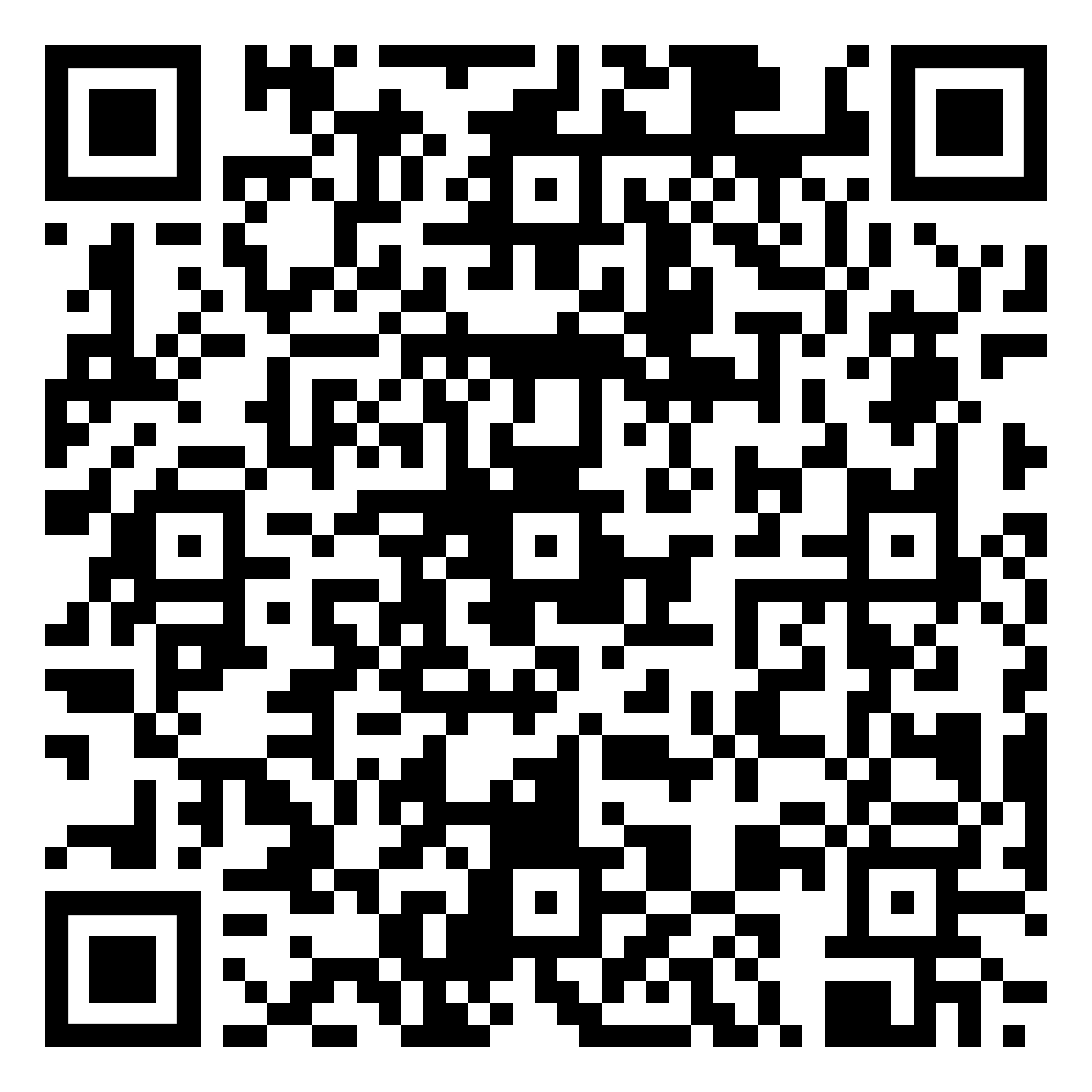 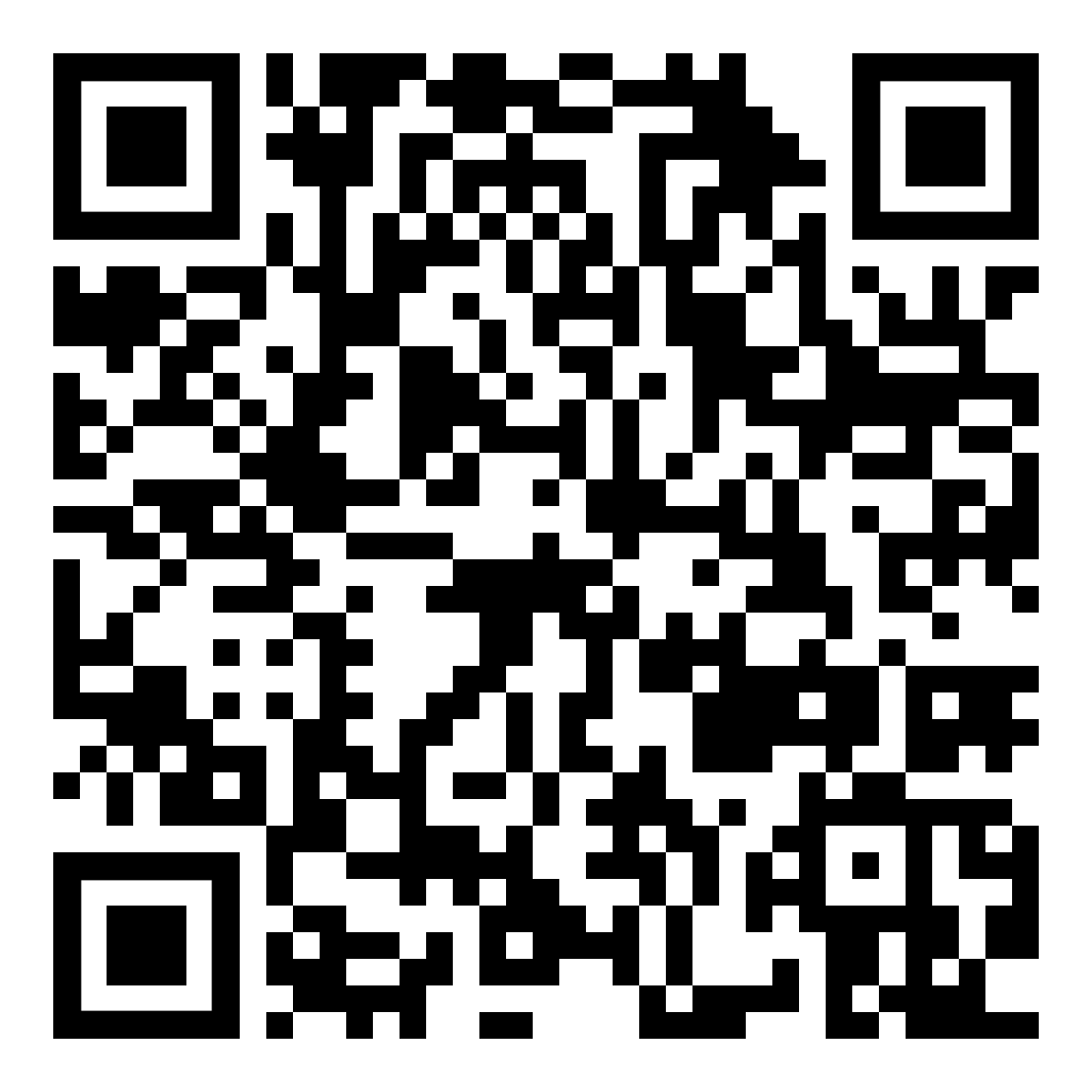 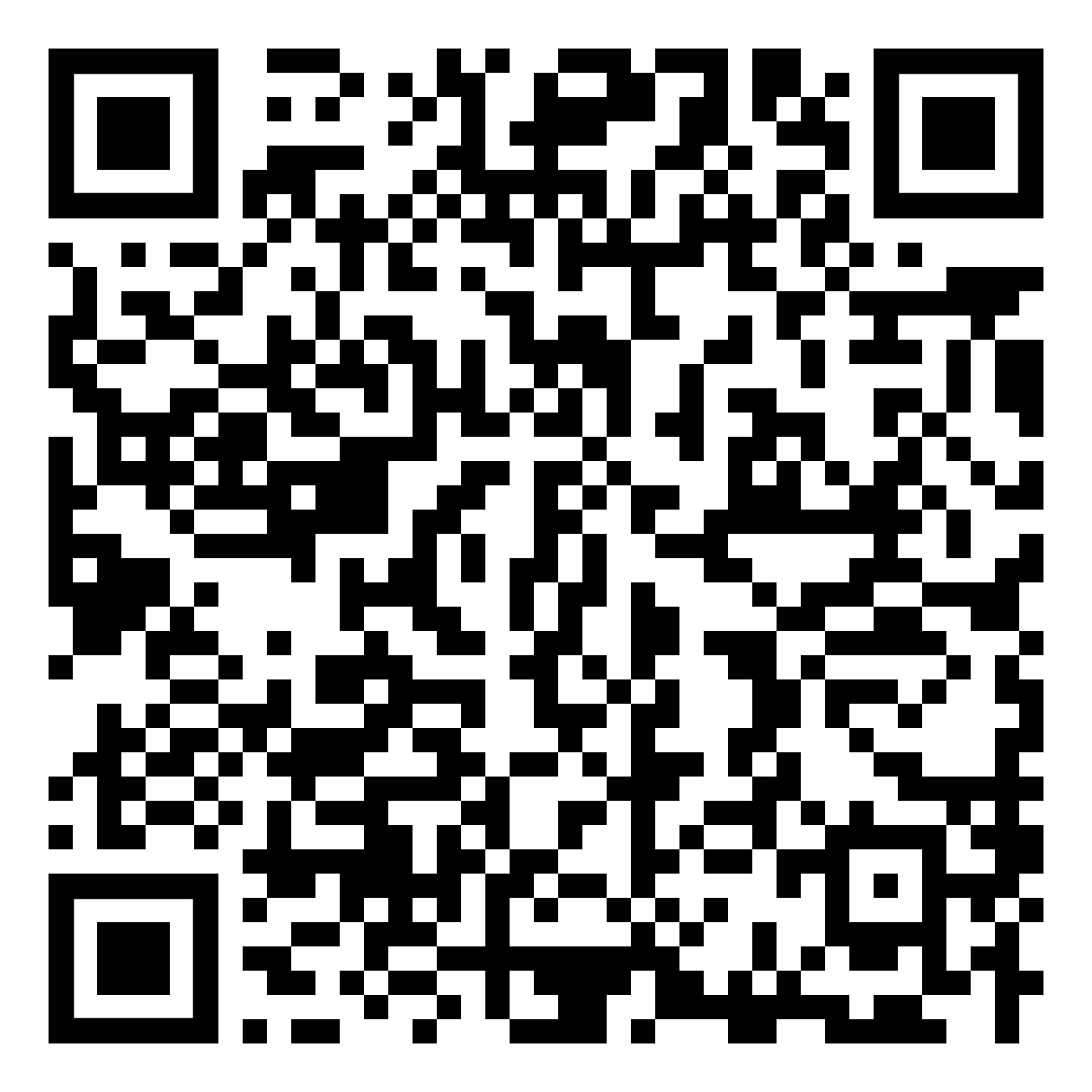 [Speaker Notes: Cofer]
Preferred Deadline
October 1, 2023
Always check your college website for the most up-to-date information
[Speaker Notes: Taylor]